español, con Quique
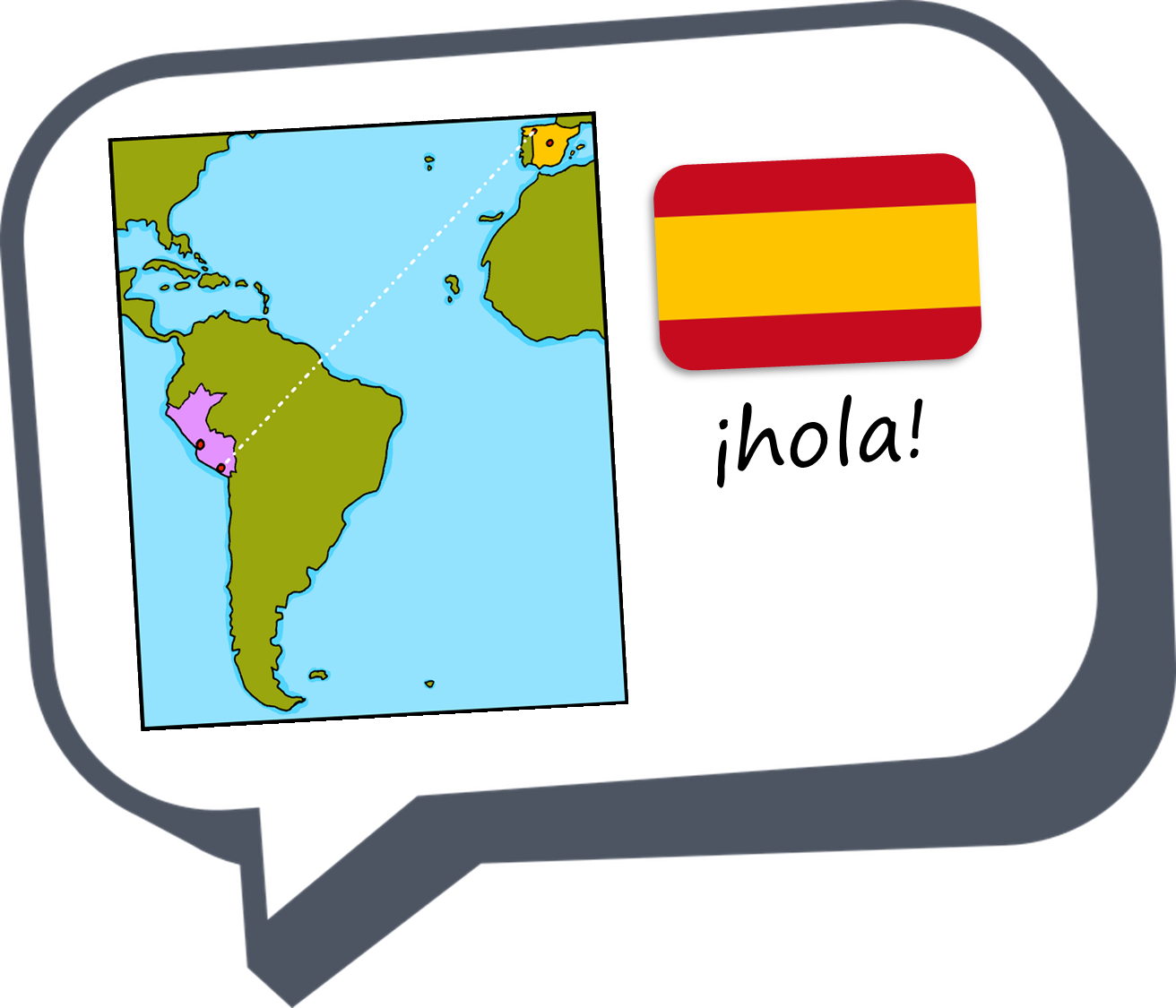 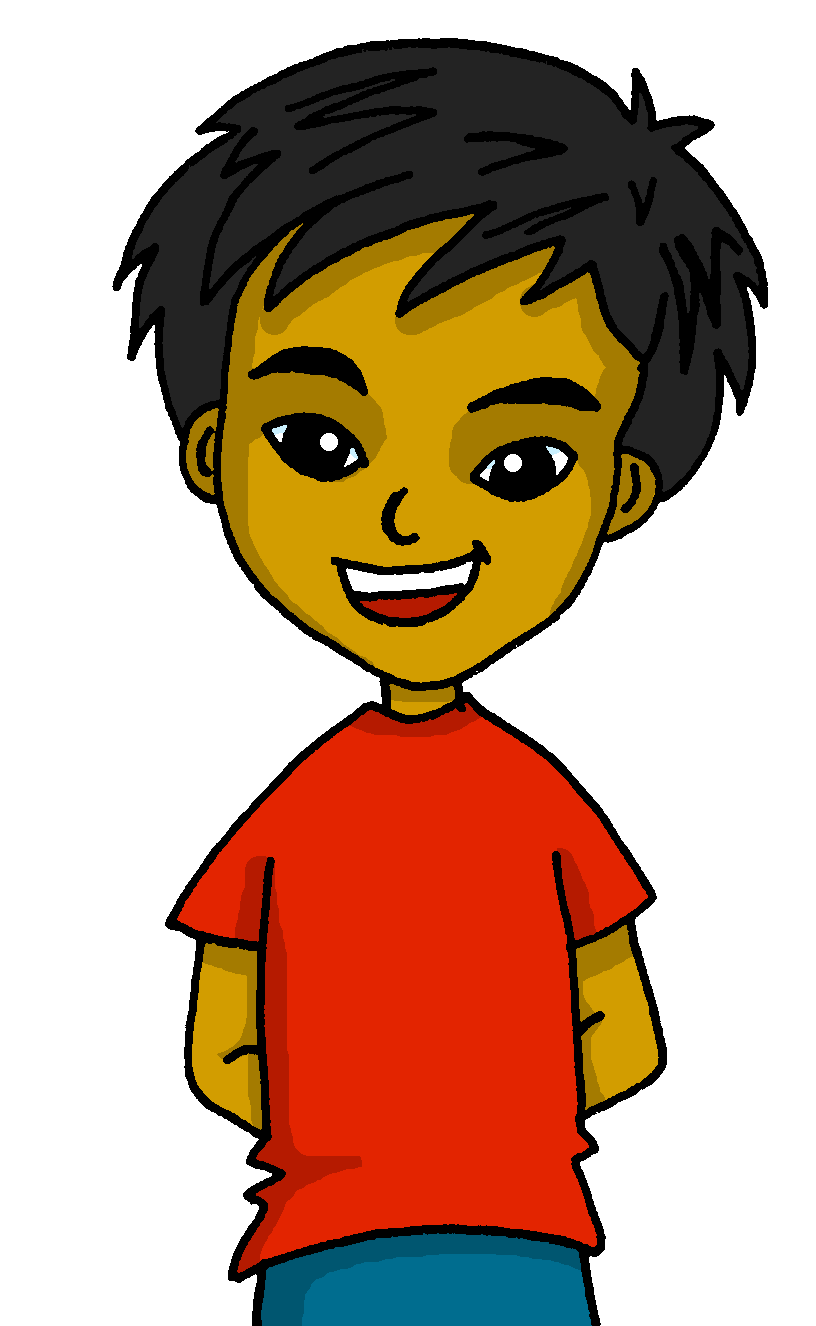 Describing me and others
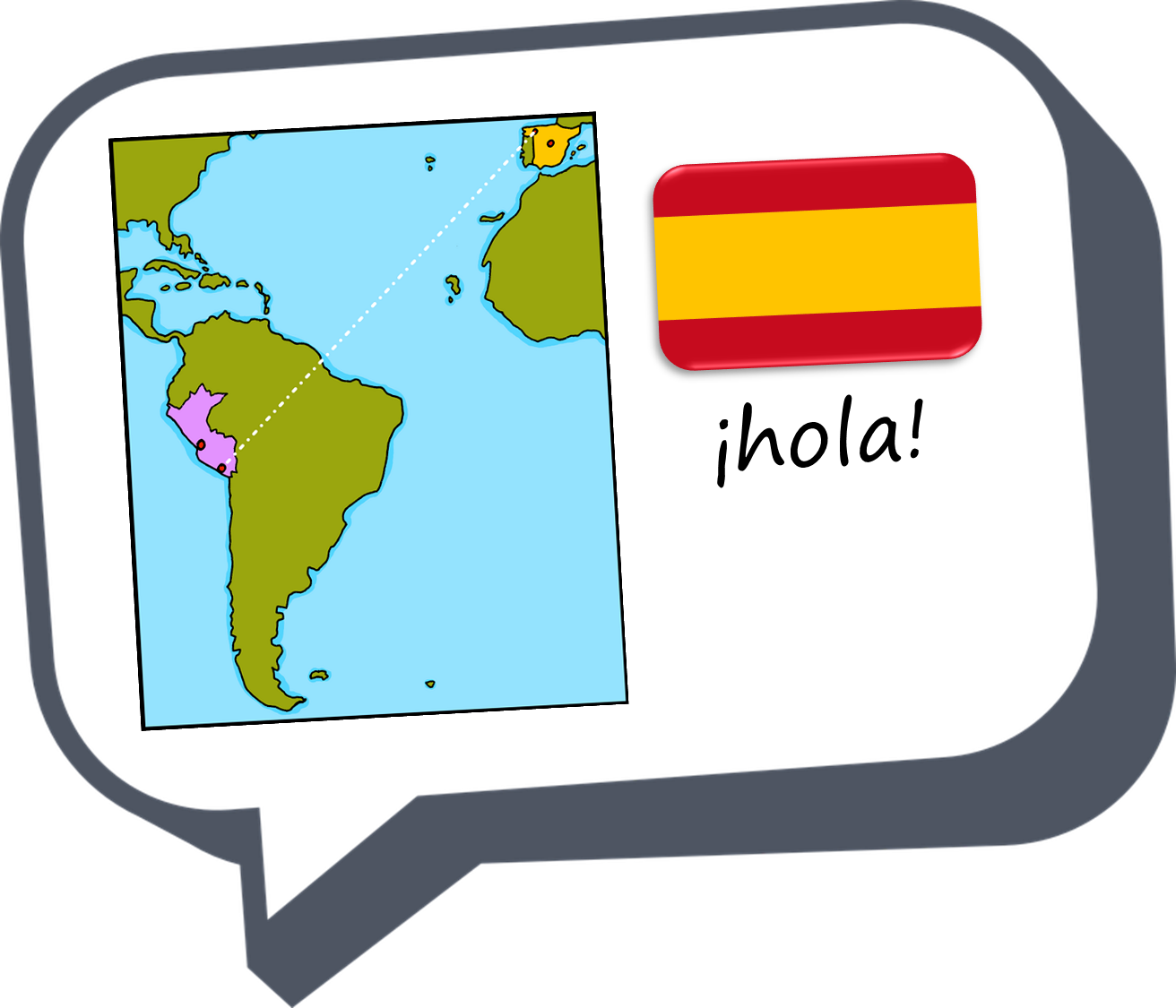 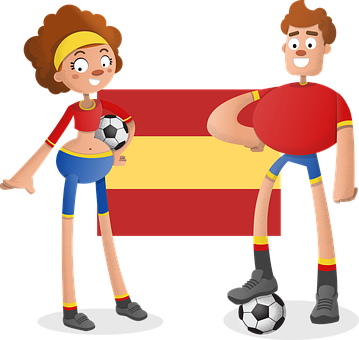 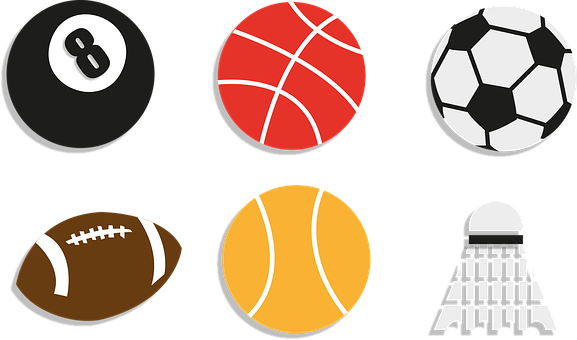 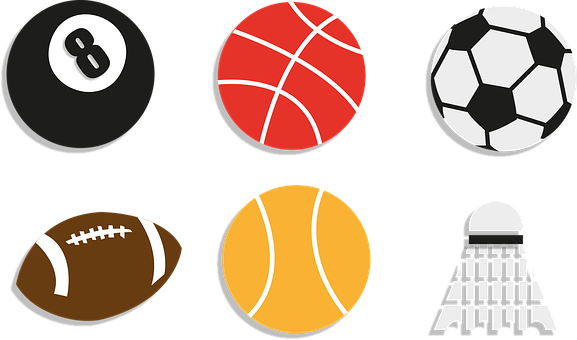 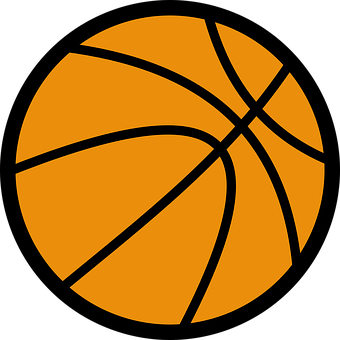 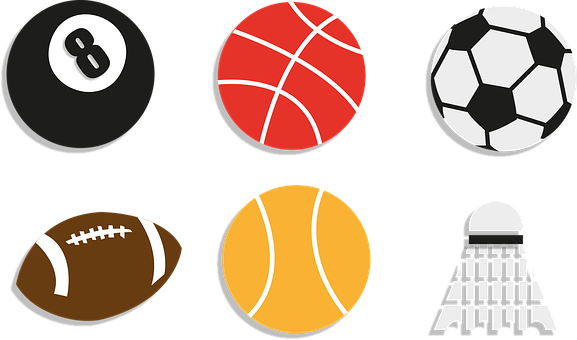 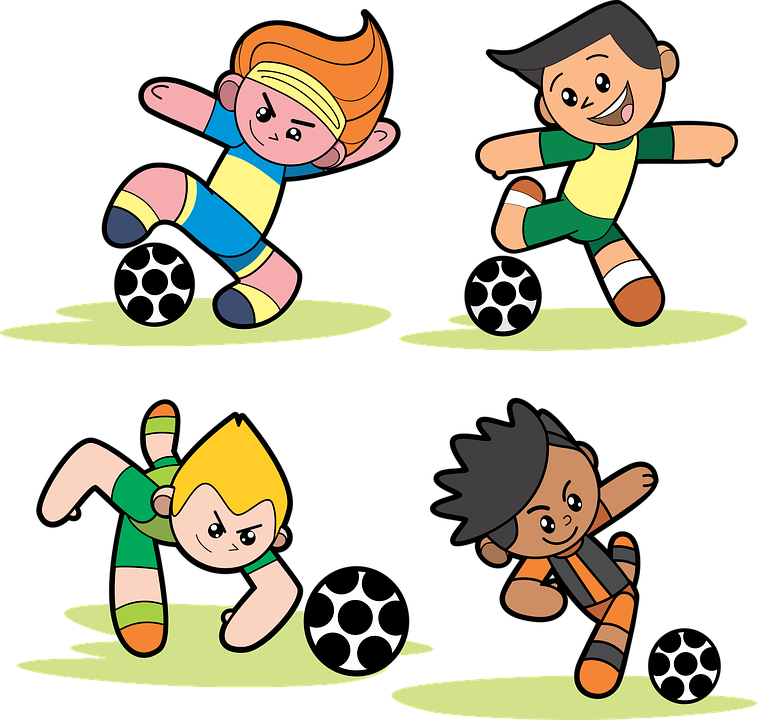 verde
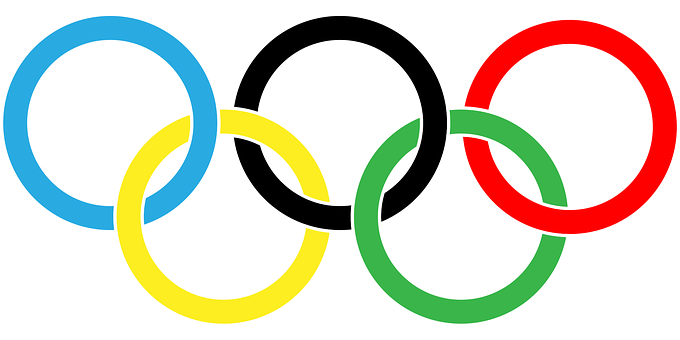 - Adjectives ending in -z & -l. 
SSC: Strong & weak vowels [revisited]
[Speaker Notes: Artwork by Steve Clarke. All additional pictures selected are available under a Creative Commons license, no attribution required.

The frequency rankings for words that occur in this PowerPoint which have been previously introduced in the resources are given in the SOW (excel document) and in the resources that first introduced and formally re-visited those words.  

Phonics: Strong and weak vowels revisited: leer [209] aceite [2101] aire [401] boina [>5000] idea [247] oeste [2416] puente [1715] antiguo [446] feo [2373]
Vocabulary: hay [13] cuántos/cuántas [580] bolígrafo [>5000] camiseta [4130] cuaderno [3301] deporte [1489] mochila [>5000] capaz [645] difícil [374] esencial [1872] fácil [584] útil [3951] Recycle nouns and adjectives from previous years: amarillo [1381] divertido[2465] fuerte [435] lento [1569] pequeño [202]
Revisit 1: concierto [1456] cumpleaños [3372] fiesta [796] mes [288] enero [1173] febrero [1419] marzo [1231] abril [1064] mayo [909] junio [1035] julio [659] septiembre [1150] octubre [1242] noviembre [1434] diciembre [1165] cuándo [138] de [2]  trece [2700] catorce [2411] quince[1215] dieciséis [3373] diecisiete [3400] dieciocho [2730] diecinueve [4232] veinte [819] veintiuno [819/425] veintidós | veintitrés | veinticuatro | veinticinco |veintiseis |veintisiete|veintiocho |veintinueve | treinta [830] treinta y uno [830/4/425] 
Revisit 2: 

Glossed:  
corregir [2351] describir [1272]

For any other words that occur incidentally in this PowerPoint, frequency rankings will be provided in the notes field wherever possible.


Source: Davies, M. & Davies, K. (2018). A frequency dictionary of Spanish: Core vocabulary for learners (2nd ed.). Routledge: London]
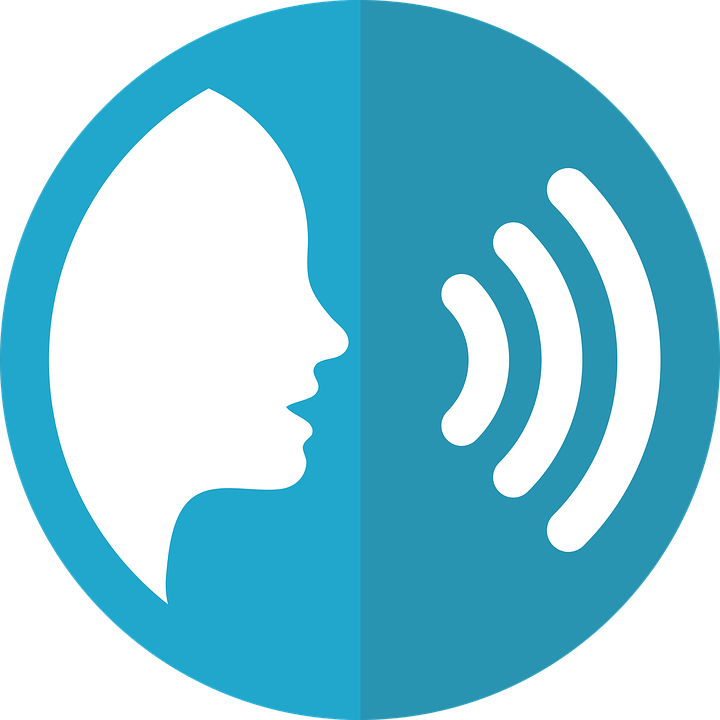 Strong & weak vowels revisited
pronunciar
We know that in Spanish strong vowels are pronounced separately when they appear next to each other.
O
[o]
[a]
[e]
E
A
The strong vowels are ____, ____ and _____.
In contrast, weak vowels merge with [a], [e] and [o] (or with each other – iu | iu) to make a single syllable.
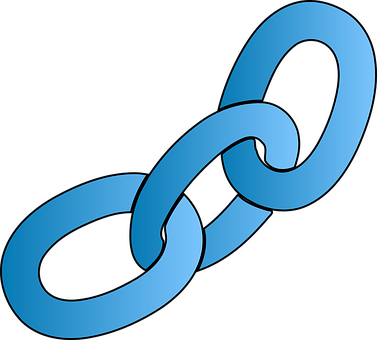 U
I
[i]
[u]
The weak vowels are _____ and _____.
[Speaker Notes: Timing: 2 minutes

Aim: to recap strong and weak vowels. 

Procedure:
Click to present and elicit information.]
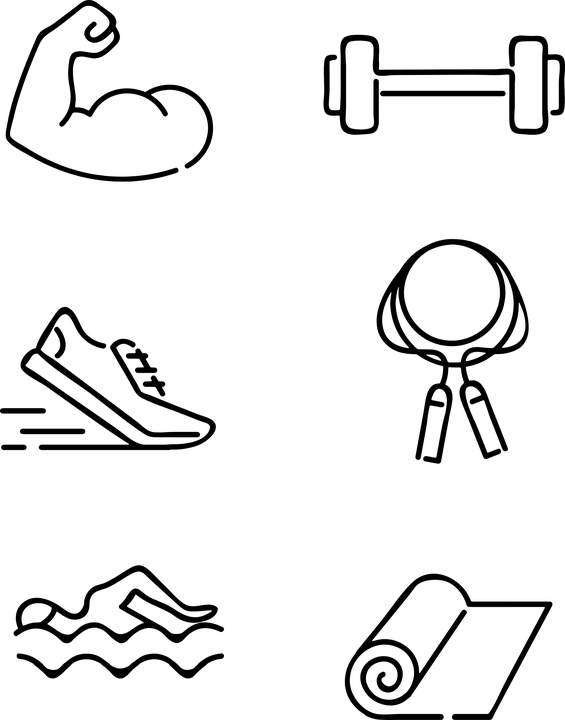 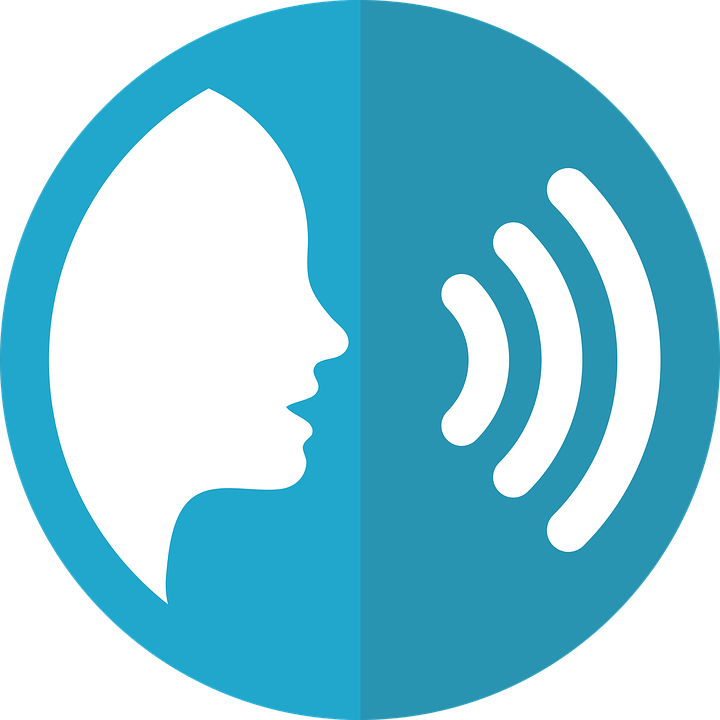 El día de los deportes
Clasifica el vocabulario.
hablar
= noun
los cuadernos
hay
ocho
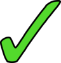 feliz
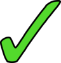 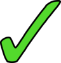 las pelotas
son
cinco
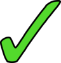 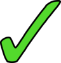 difícil
los deportes
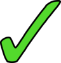 nueve
importante
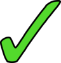 los hermanos
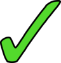 there is / are
sports
siblings
nueve
importante
the exercise books
los cuadernos
nine
ocho
they are
balls
happy
los deportes
las pelotas
hay
feliz
los hermanos
son
cinco
difícil
[Speaker Notes: Timing: 5 mins

Aim: to recap previously introduced vocabulary by being able to classify the words by their grammatical category. 

Procedure:
Teacher reads the title of the activity (also the context of this lesson- Sports day) and elicits English translation from pupils.
Click to bring up Spanish instruction and read out loud. Draw pupils’ attention to the four categories (números, adjetivos, verbos and nombres). The first three are cognates. Elicit English translations and encourage pupils to anticipate the meaning of “nombres”. Click again and the translation appears (noun).
Pupils work in pairs to classify the nouns into the four categories. 
Elicit answers from pupils (ocho – número). Answers are animated in columns from left to right.
Click for English cues to prompt meaning recall and pronunciation of the words.]
La mochila del día de los deportes
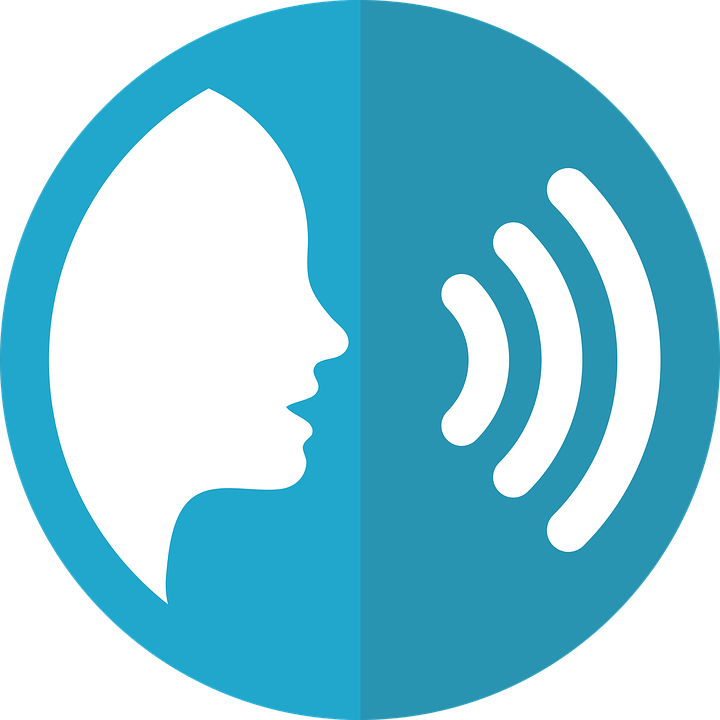 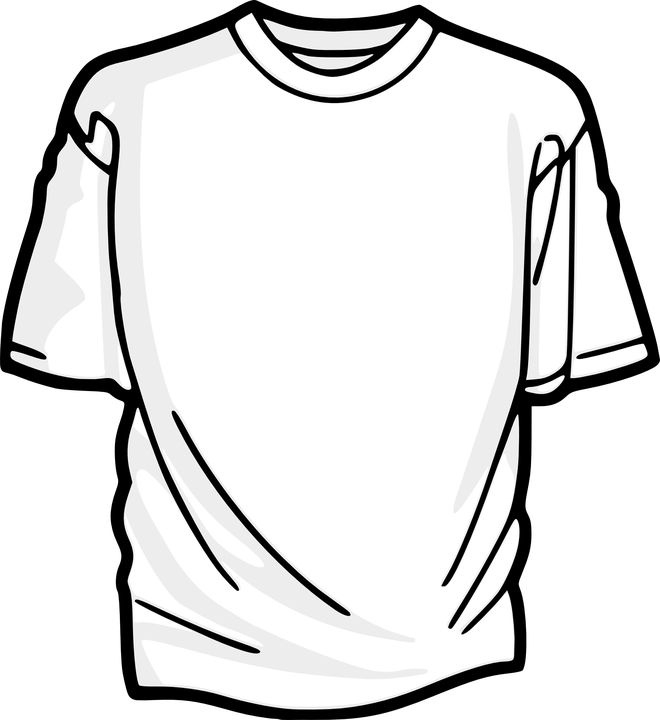 pronunciar
la camiseta
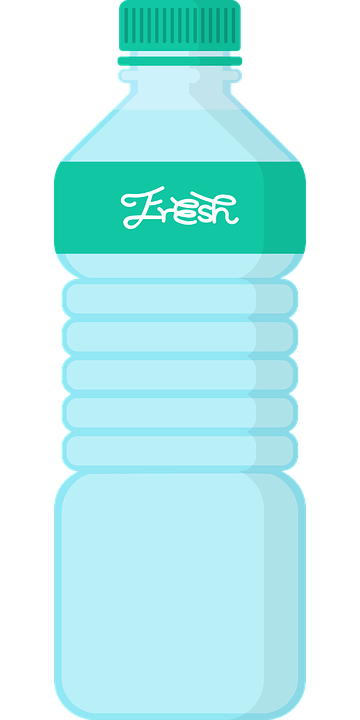 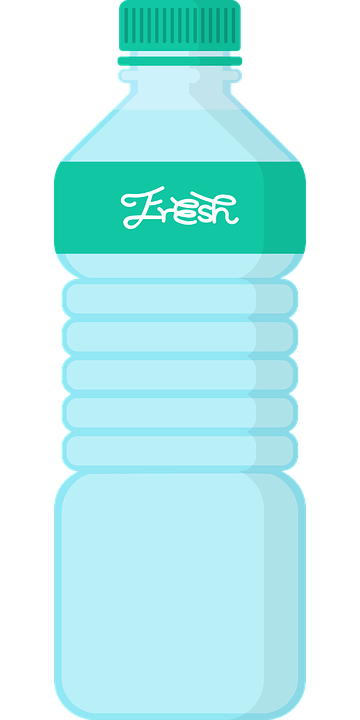 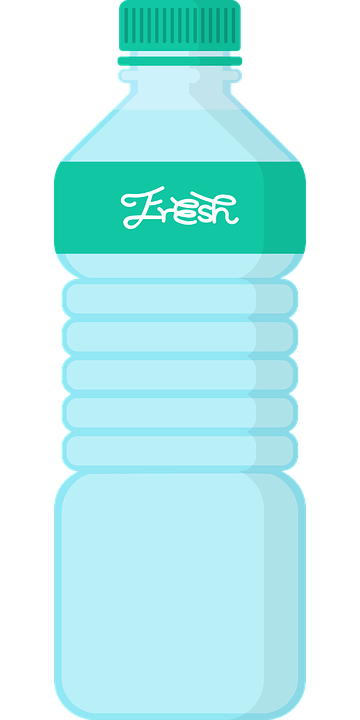 las botellas
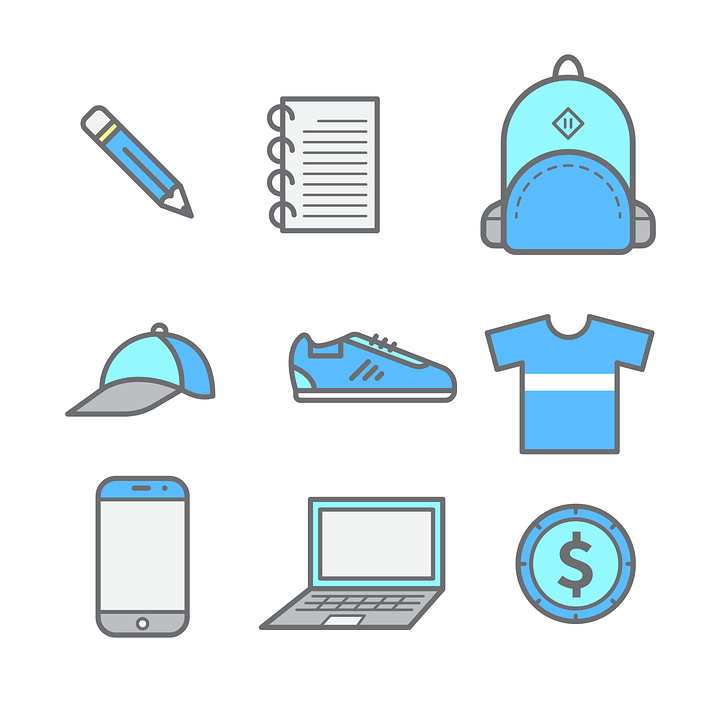 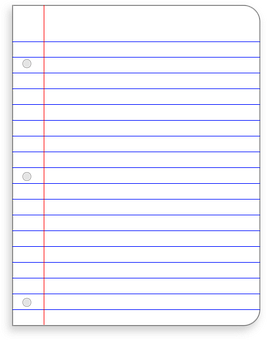 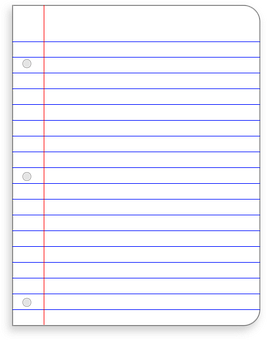 las hojas
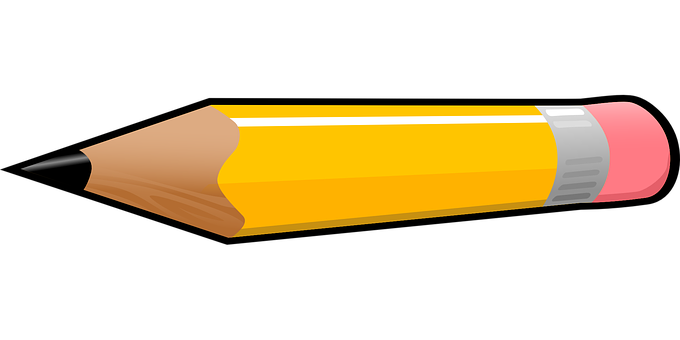 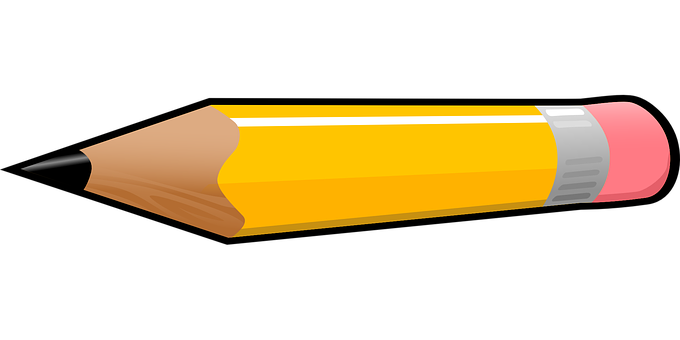 los lápices
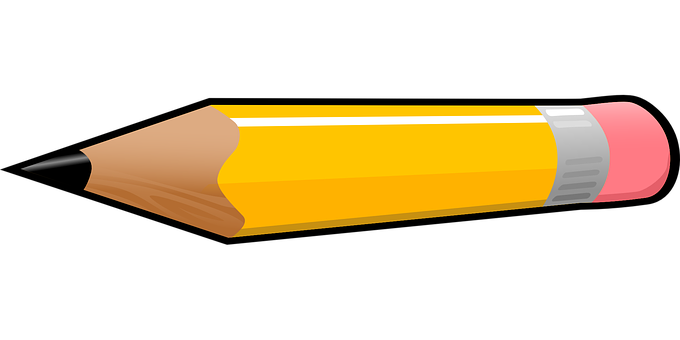 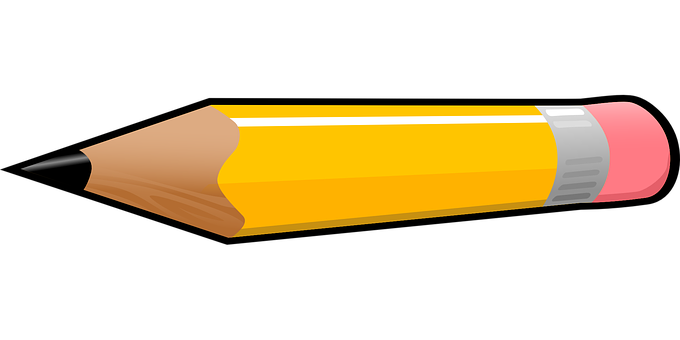 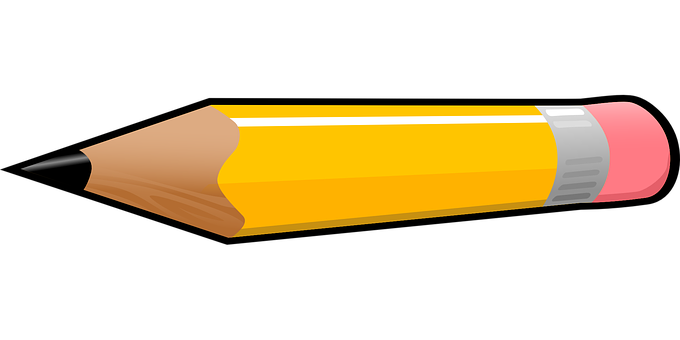 hojas
camiseta
En la bolsa hay una  __________.
En la bolsa hay ______  lápices
En la bolsa hay _____ botellas.
tres
En la bolsa hay dos ________.
cinco
[Speaker Notes: Timing: 3 mins

Aim: to introduce key vocabulary for the context of the lesson (Sports day). ‘camiseta’ is a new item. 

Procedure:
Teacher reads the title. 
Click to bring the Spanish words for the different items and elicit repetition from students.
Click to bring full sentence ‘en la mochila hay…’. Students complete the sentence with the correct number per item.]
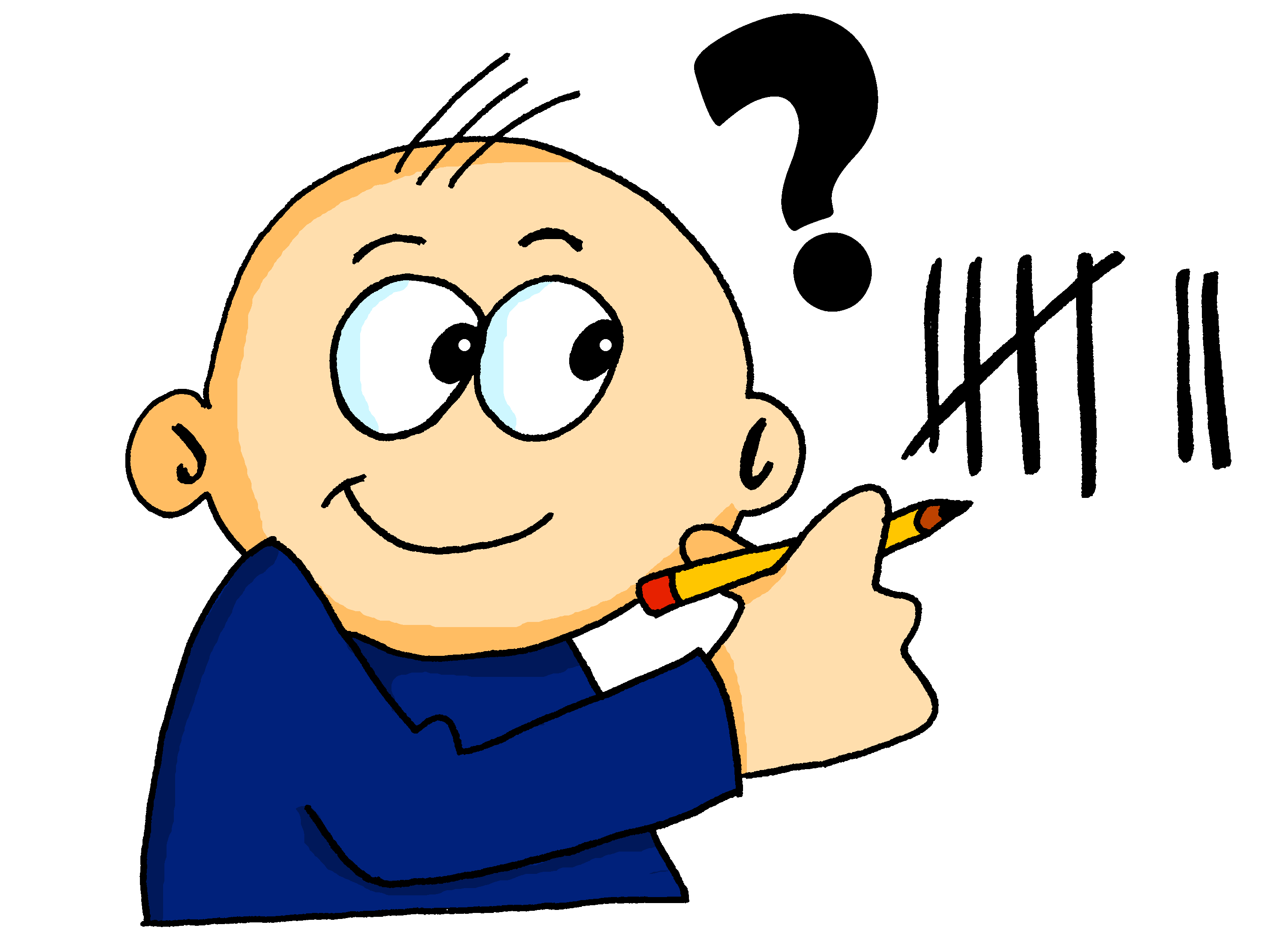 ¿Cuántos?
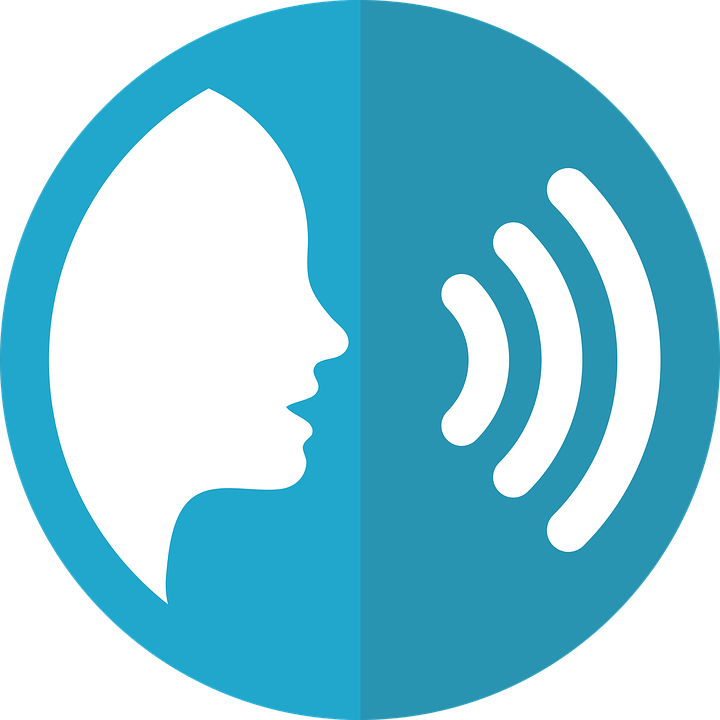 pronunciar
⚠ The question word ‘¿cuántos?’ agrees with the gender of the noun it describes.
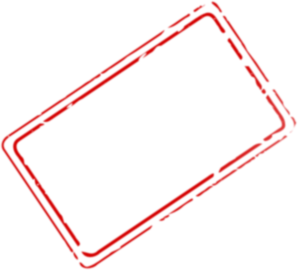 How many?
¿Cuántos lápices hay?
[How many pencils are there?]
Rachel Hawkes / Emma Marsden
[Speaker Notes: Timing: 1 minute (two slides)

Aim: to introduce question words ¿cuántos? and ¿cuántas?

Procedure:
Pupils listen and repeat the key question word (include gesture if possible).
Display the word and get them to repeat one more time.
Elicit English meaning.
Reveal the sentence and elicit English translation from pupils.
Click to reveal speech bubble with reminder for agreement of this question word.
Repeat steps 1-5 with the following slide.

Gesture: mime the drawing of a five-bar tally with your index finger.]
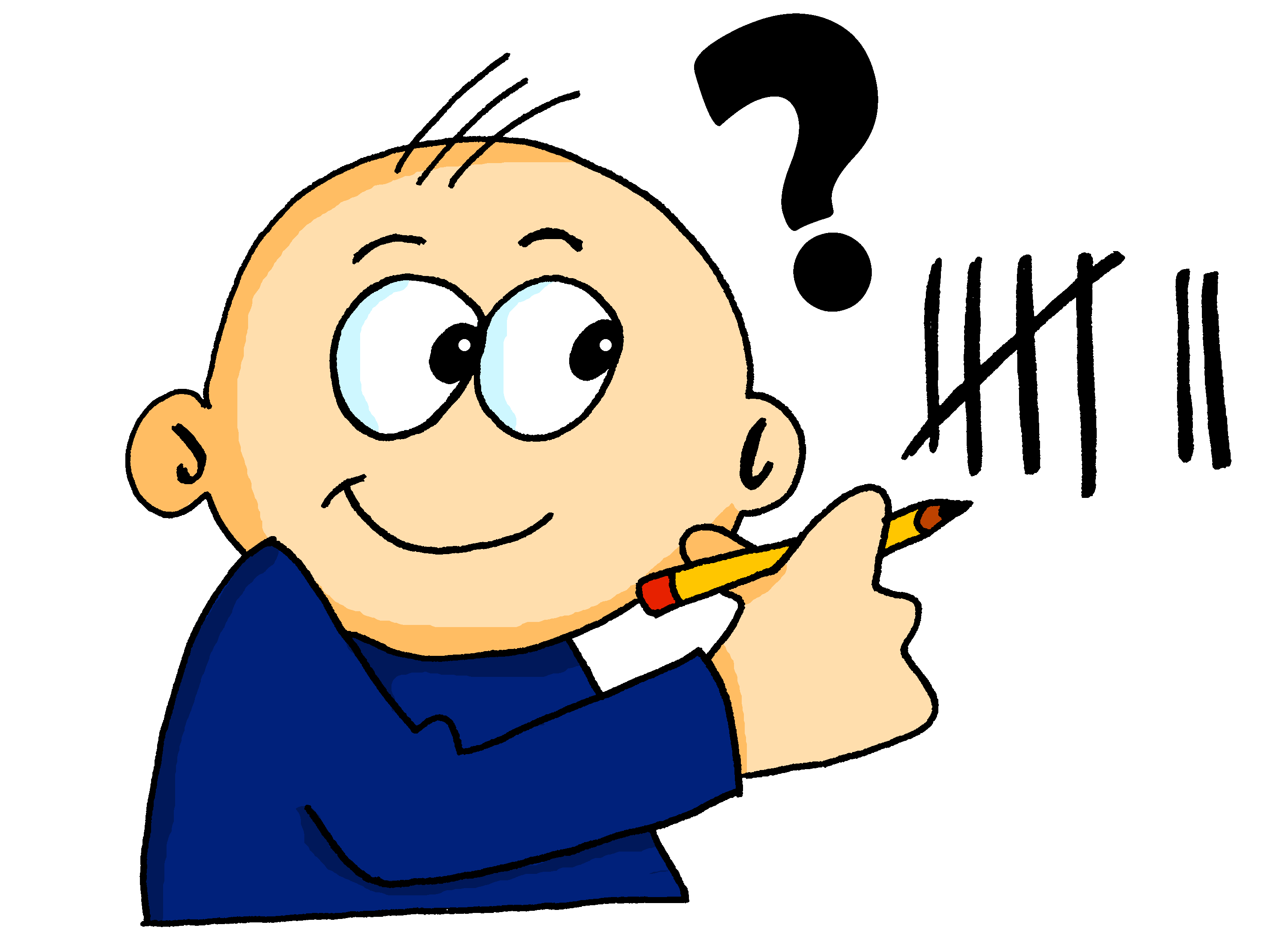 ¿Cuántas?
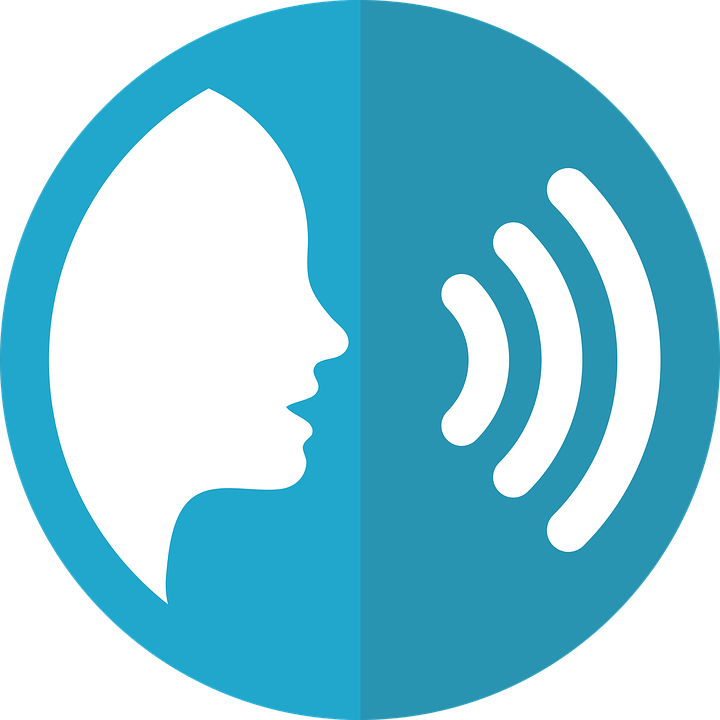 pronunciar
⚠ The question word ‘¿cuántas?’ agrees with the gender of the noun it describes.
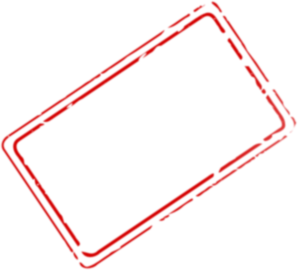 How many?
¿Cuántas camisetas hay?
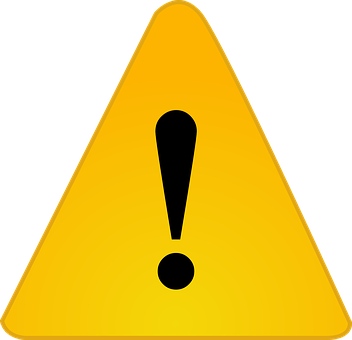 [How many t-shirts are there?]
Rachel Hawkes / Emma Marsden
[Speaker Notes: Timing: 1 minute

Aim: To introduce question word ¿cuántas?

Procedure:
Pupils listen and repeat the key question word (include gesture if possible)
Display the word & get them to repeat one more time
Elicit English meaning
Reveal the sentence & elicit English translation from students
Click to reveal speech bubble with reminder for agreement of this question word.


Gesture: mime the drawing of a five-bar tally with your index finger.]
[1/7]
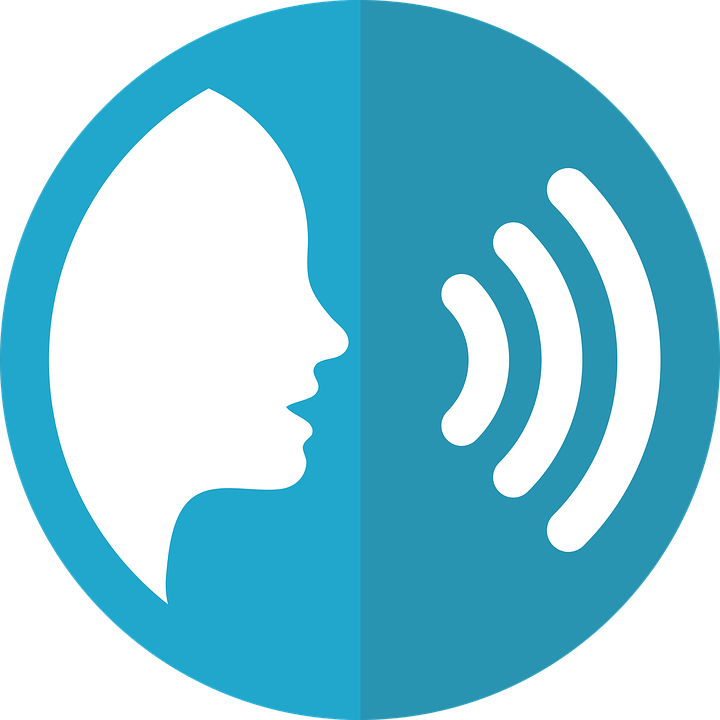 os
¿Cuánt____ lápices hay?
hablar
Hay diez lápices.
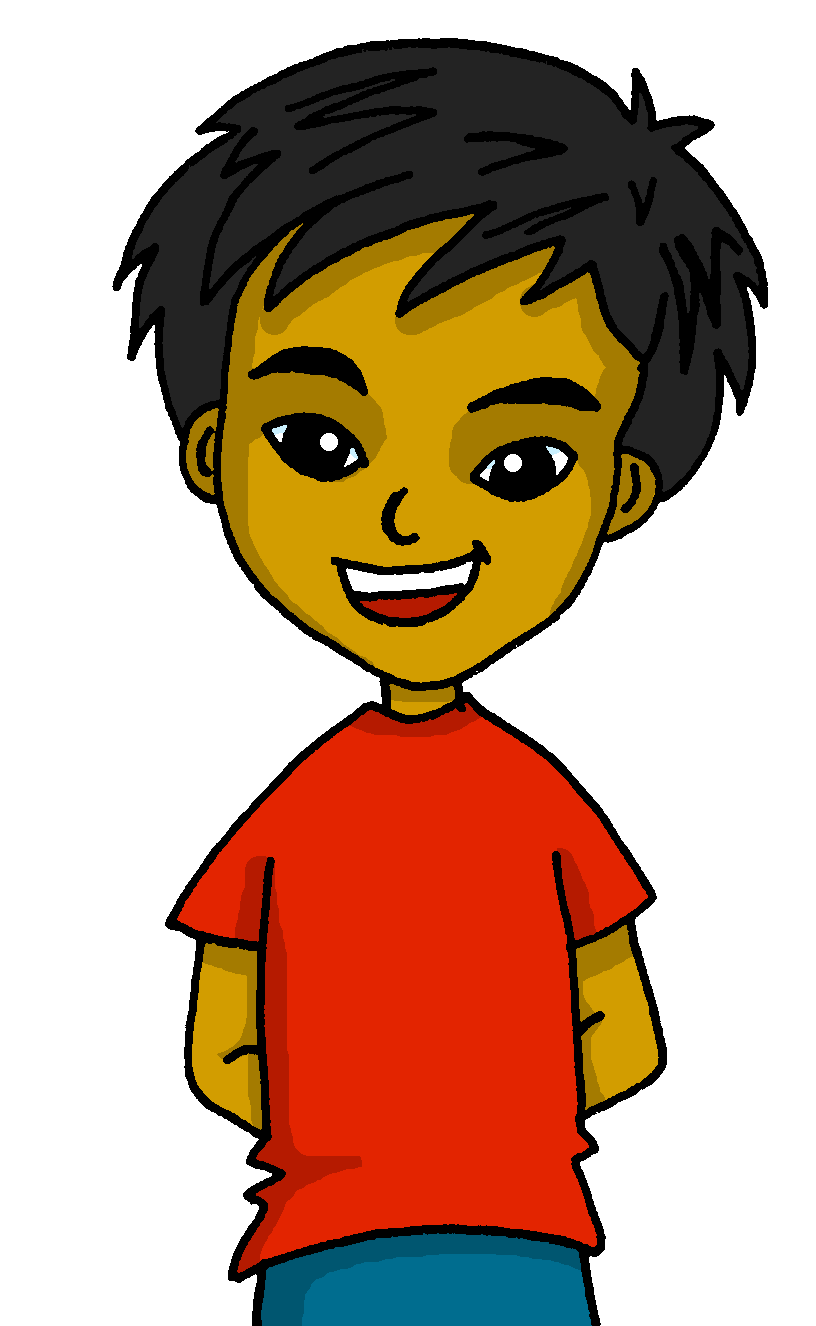 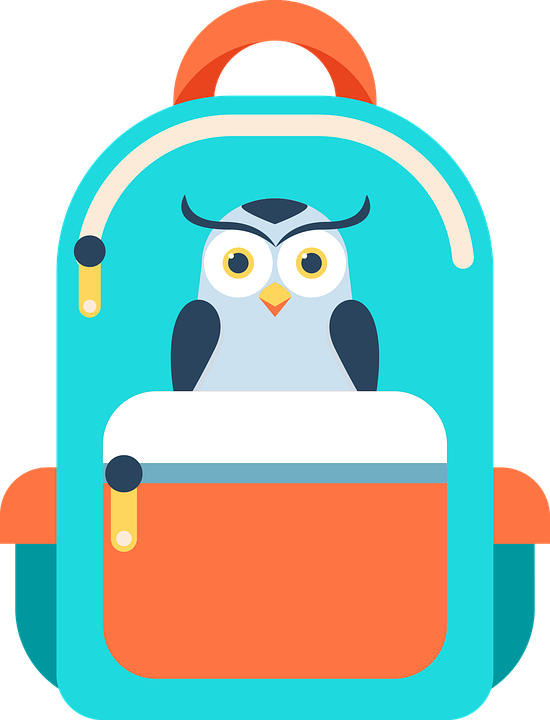 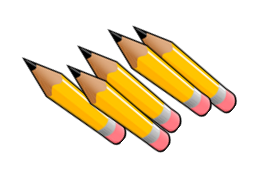 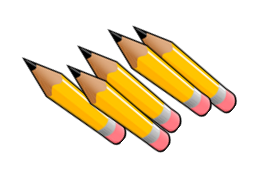 [Speaker Notes: Timing: 3 minutes (5 slides)

Aim: to revisit agreement of the question words ‘cuántos’ and ‘cuántas’ and practise some numbers.

Procedure:
Read the question and model it with the two possible answers: cuántos or cuántas.
Elicit answer from pupils.
Click to bring up the correct ending ‘cuántos’
Click to bring up Quique’s answers. Make sure pupils are familiar with ‘hay’ as this was introduced in Y3/4.

Repeat with the next 5 slides / examples.]
[2/7]
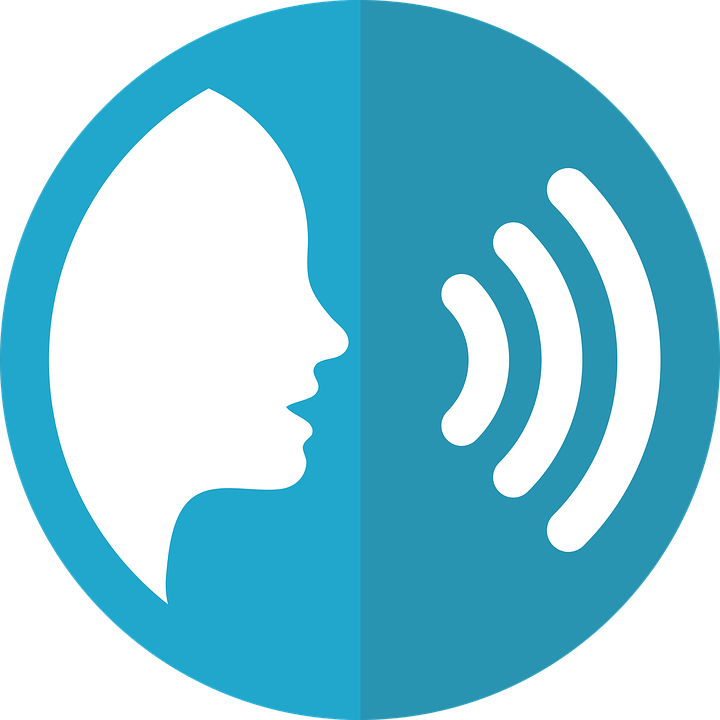 as
¿Cuánt____ camisetas hay?
hablar
Hay 2 camisetas.
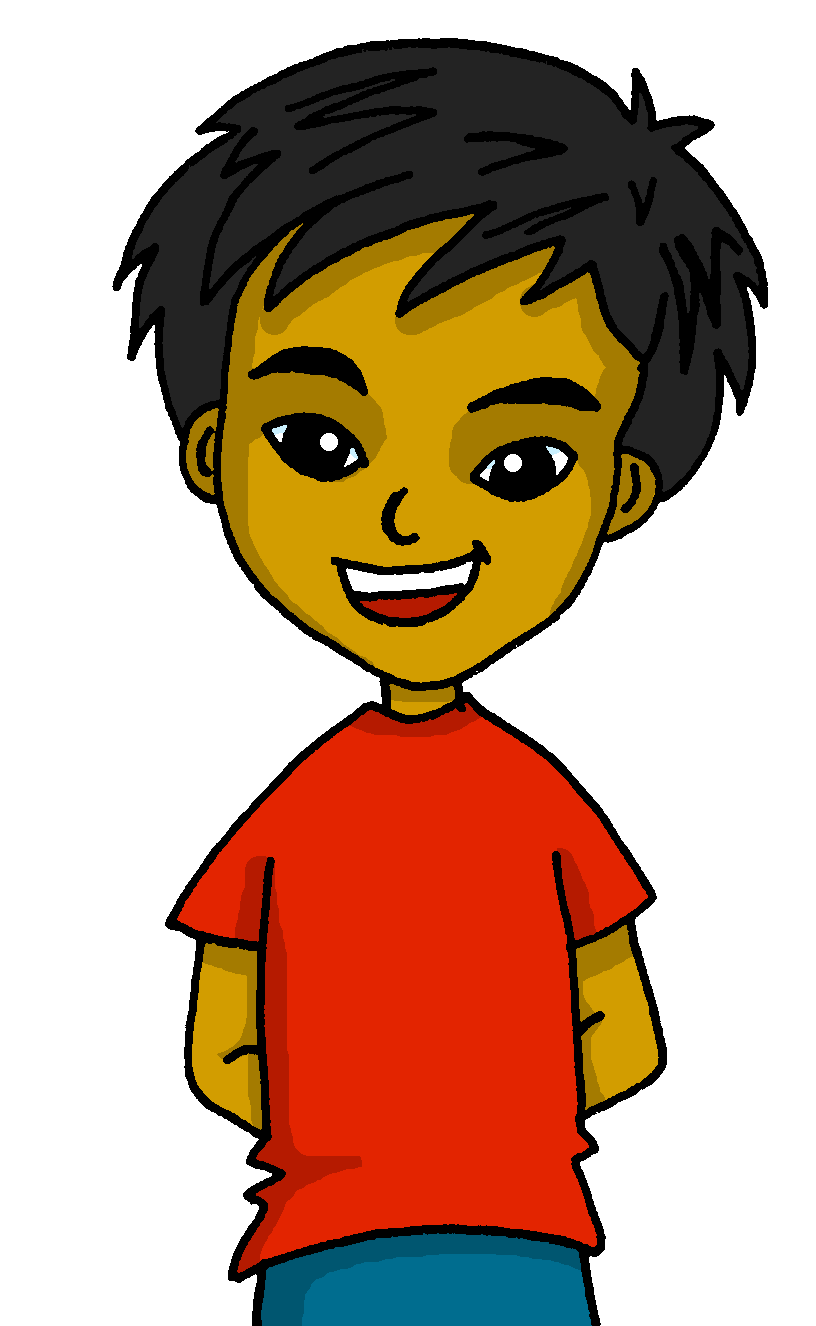 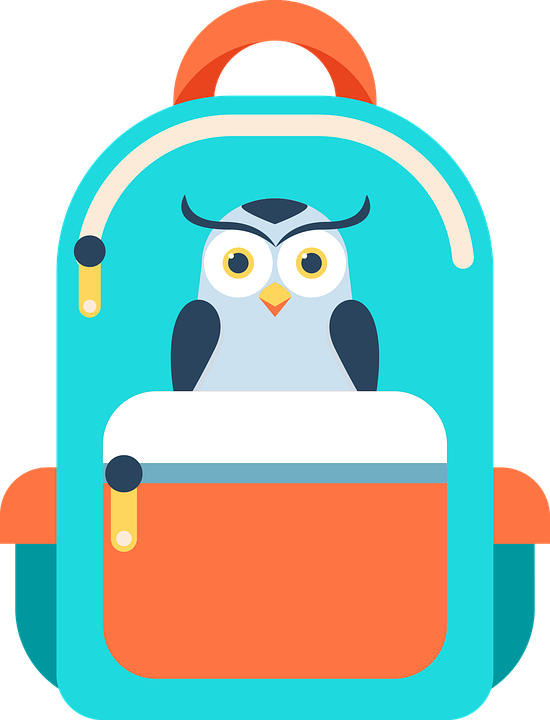 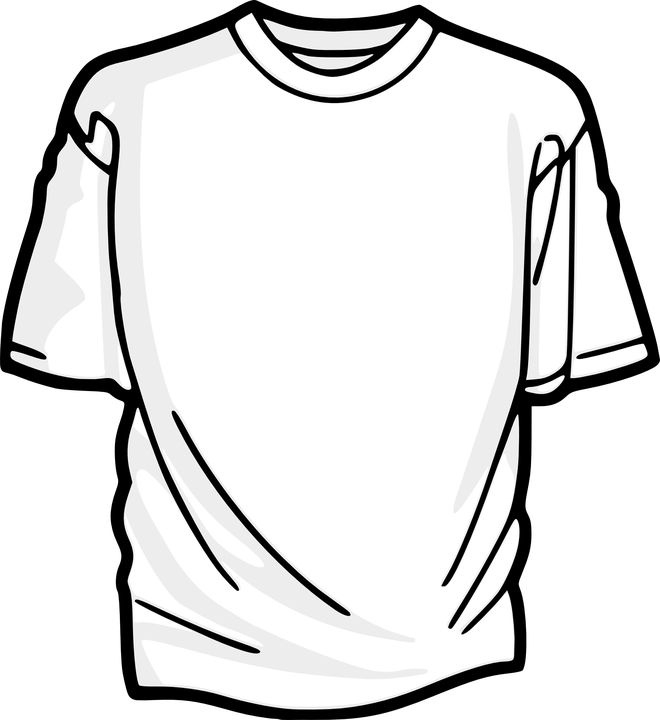 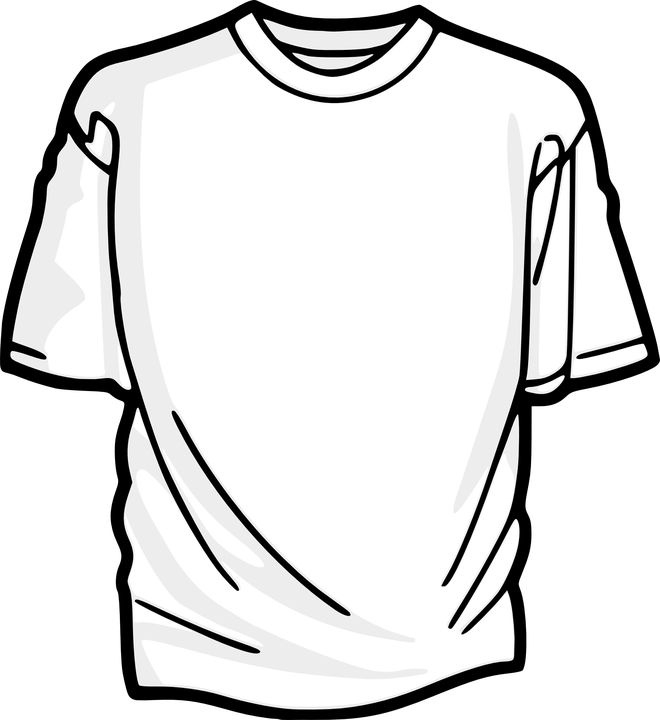 [3/7]
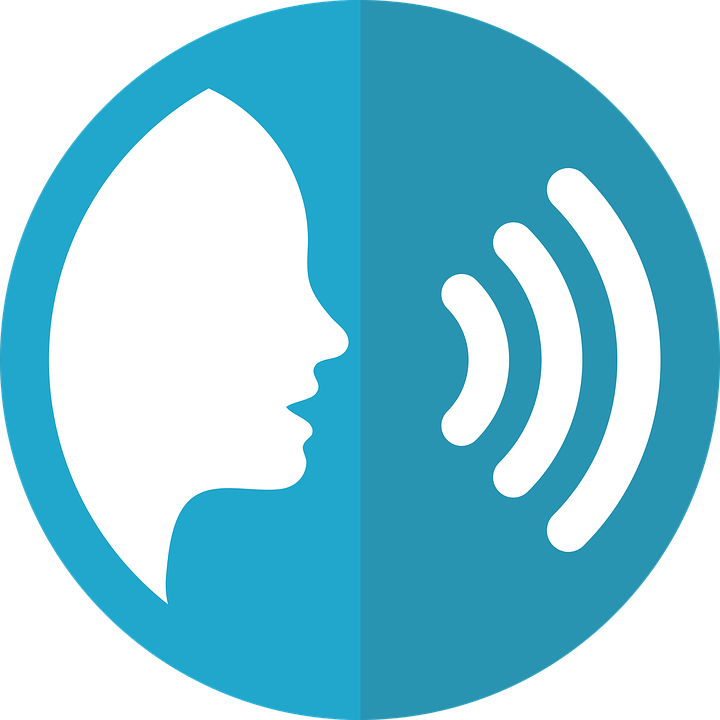 as
¿Cuánt____ bolsas hay?
Hay 5 bolsas.
hablar
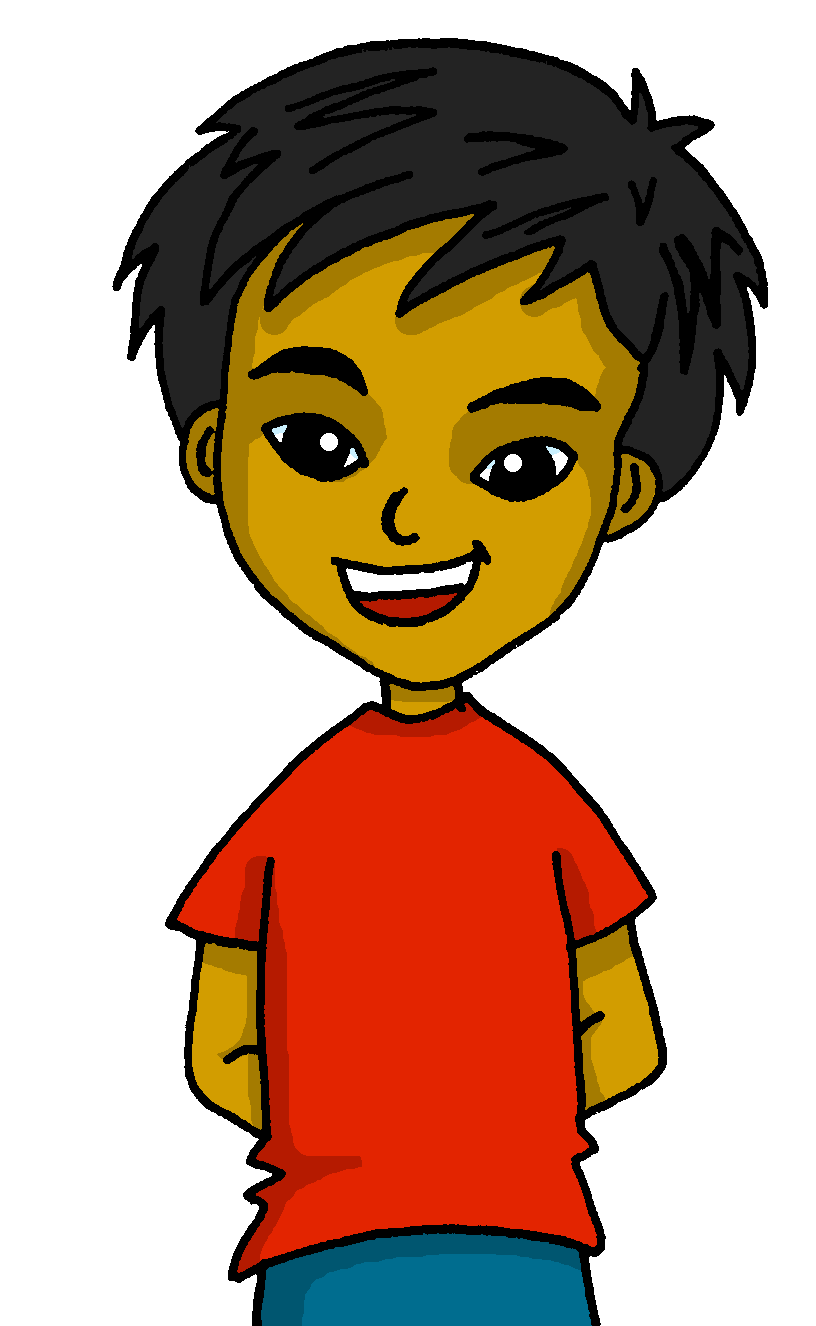 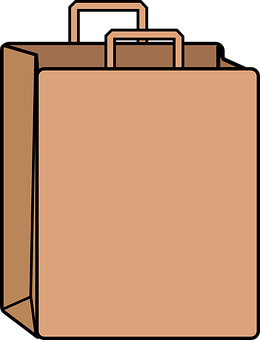 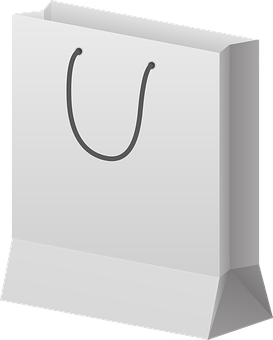 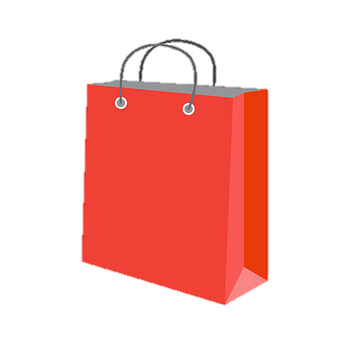 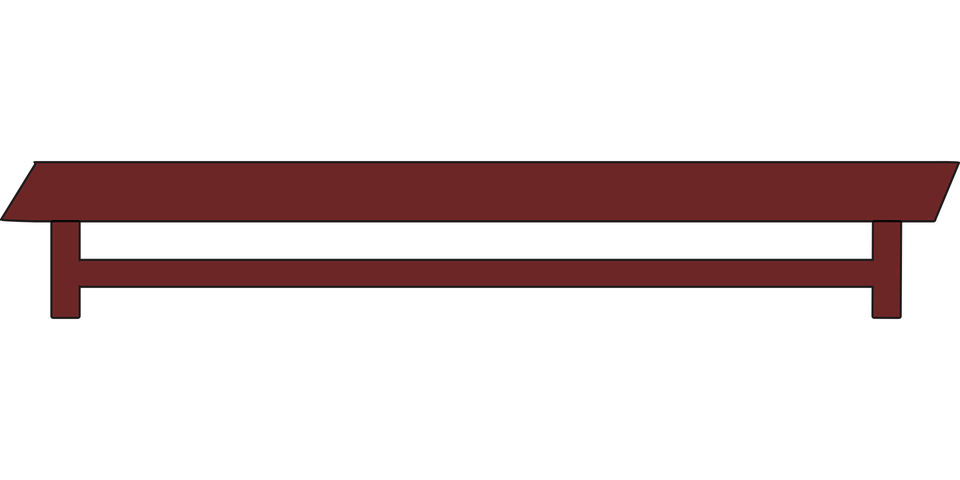 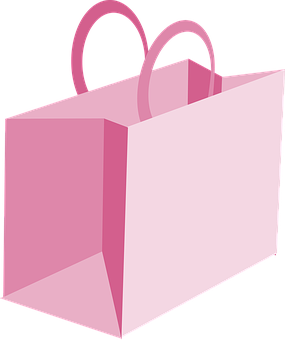 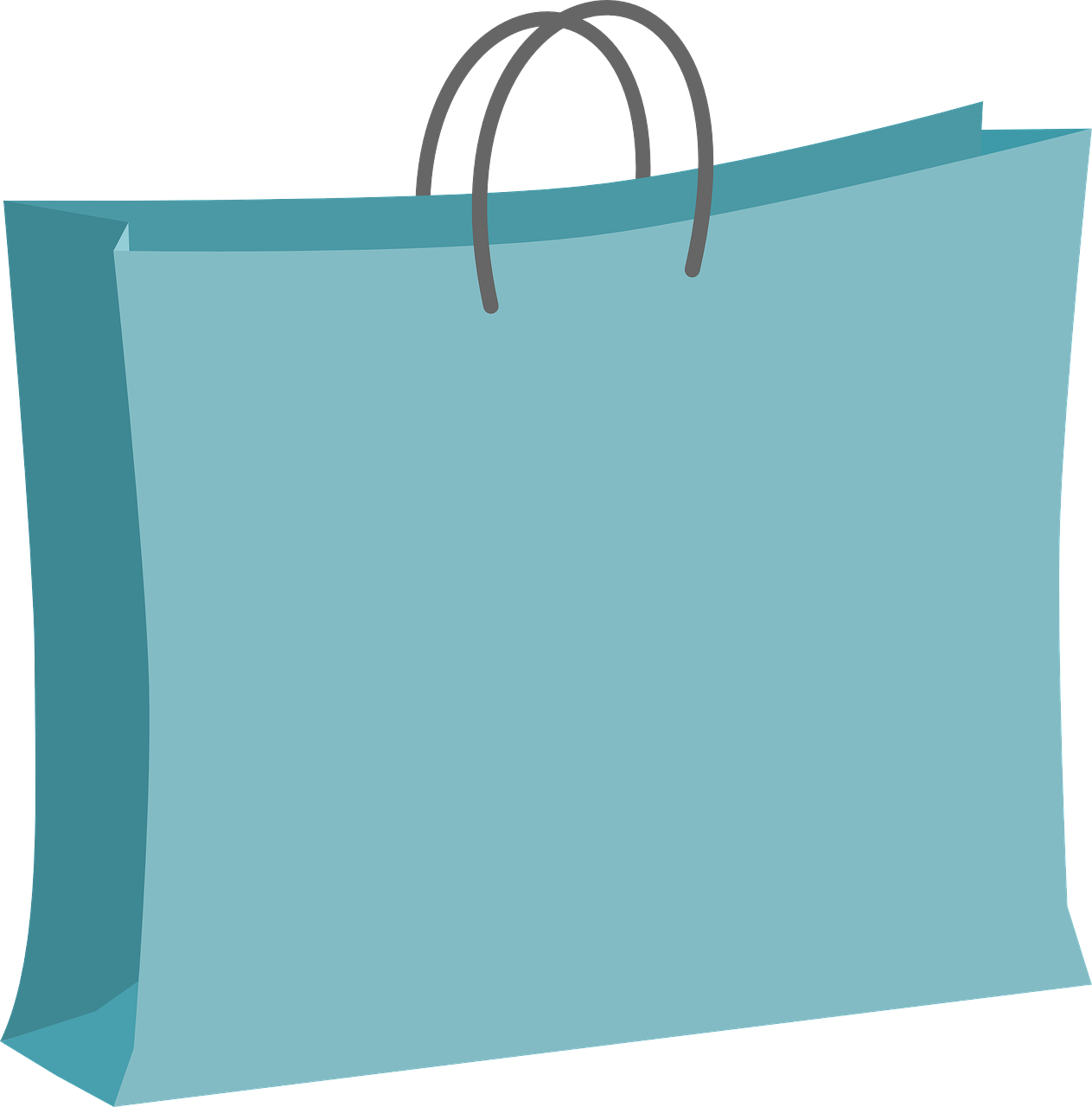 [4/7]
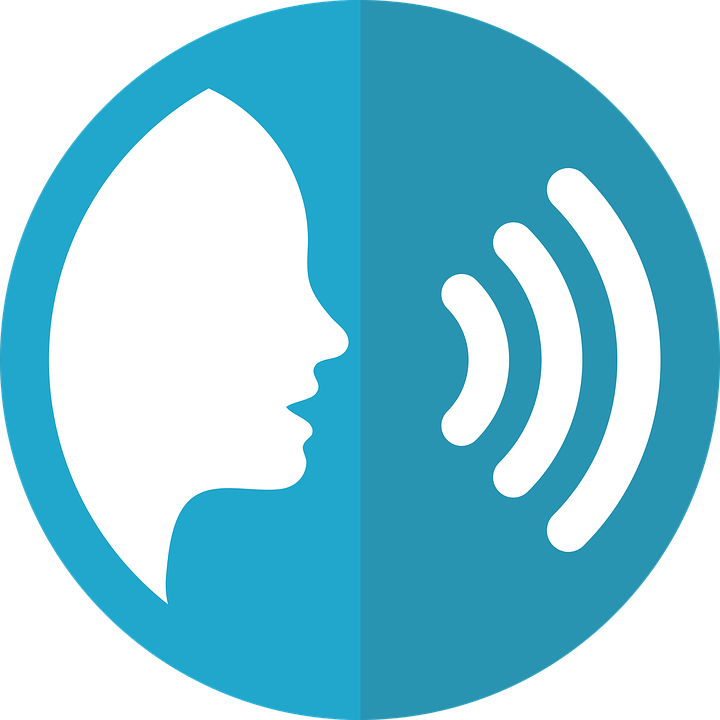 os
¿Cuánt____ libros hay?
hablar
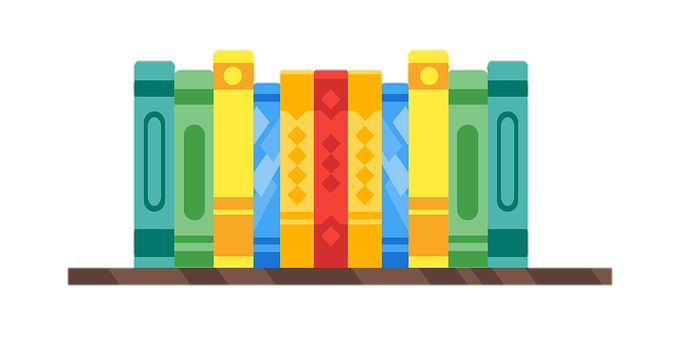 Hay 23 libros.
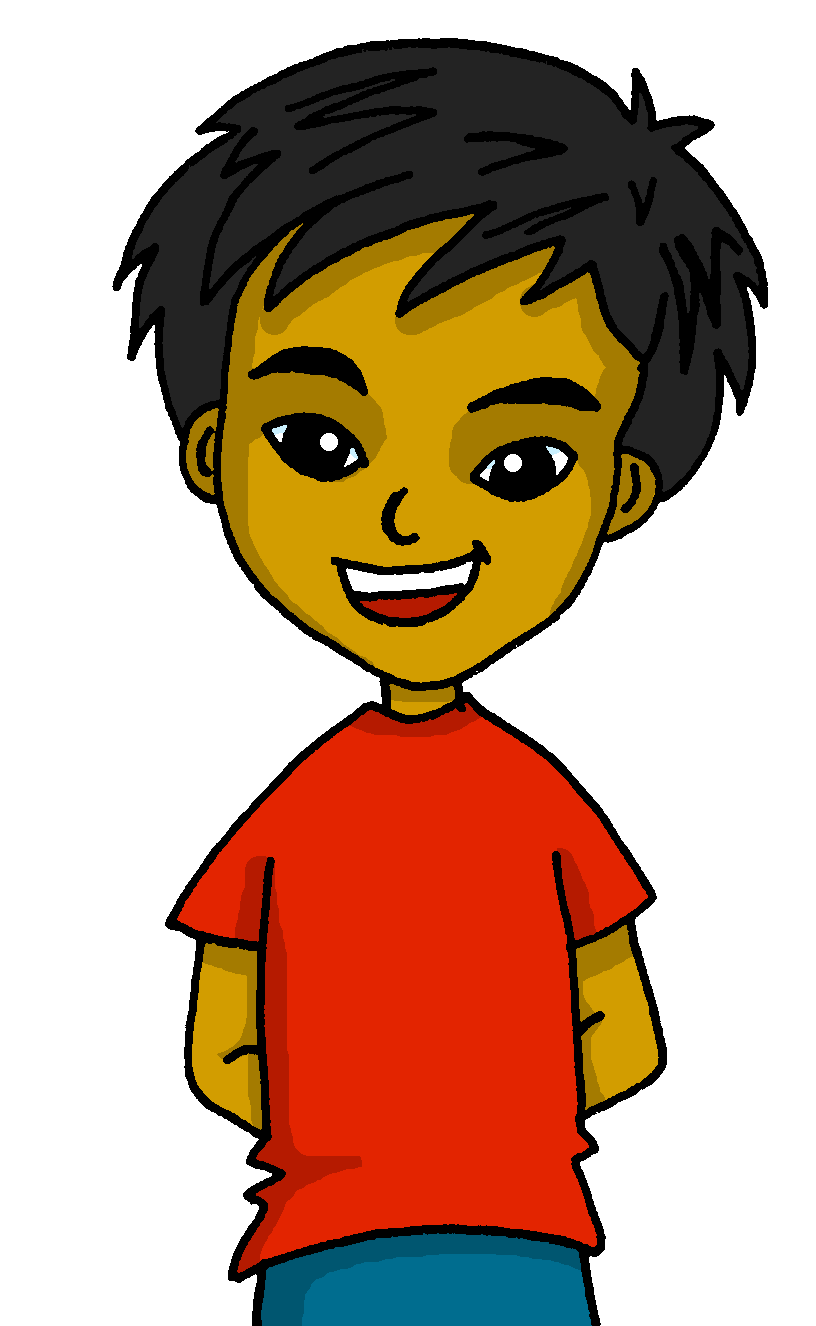 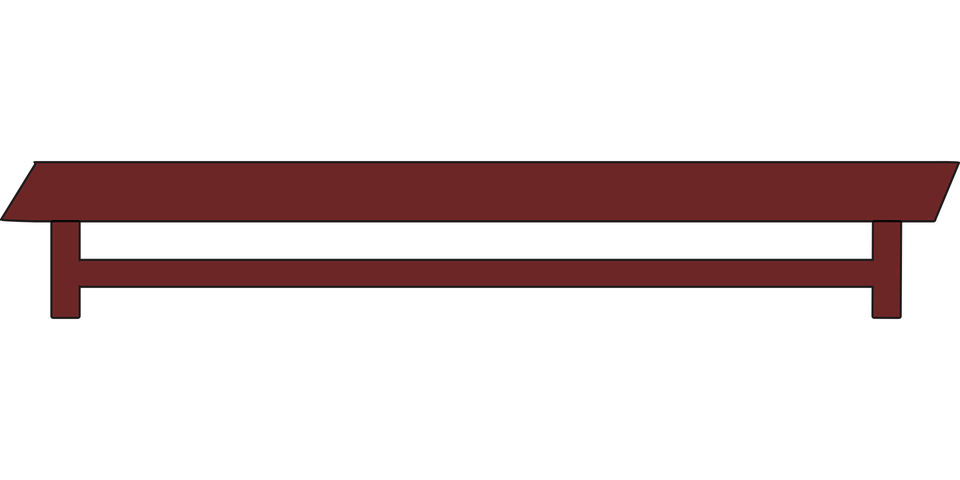 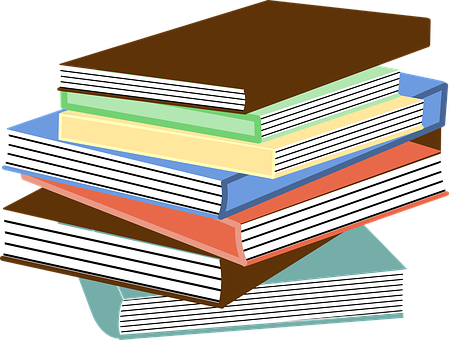 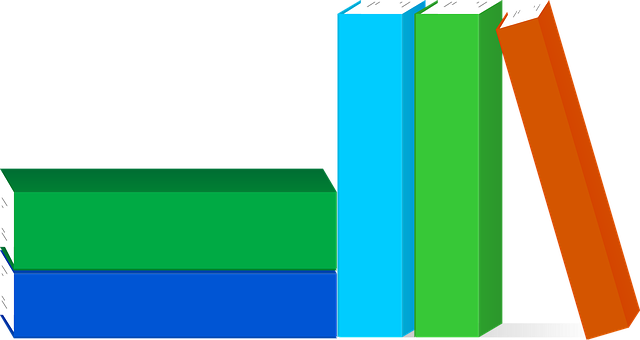 [5/7]
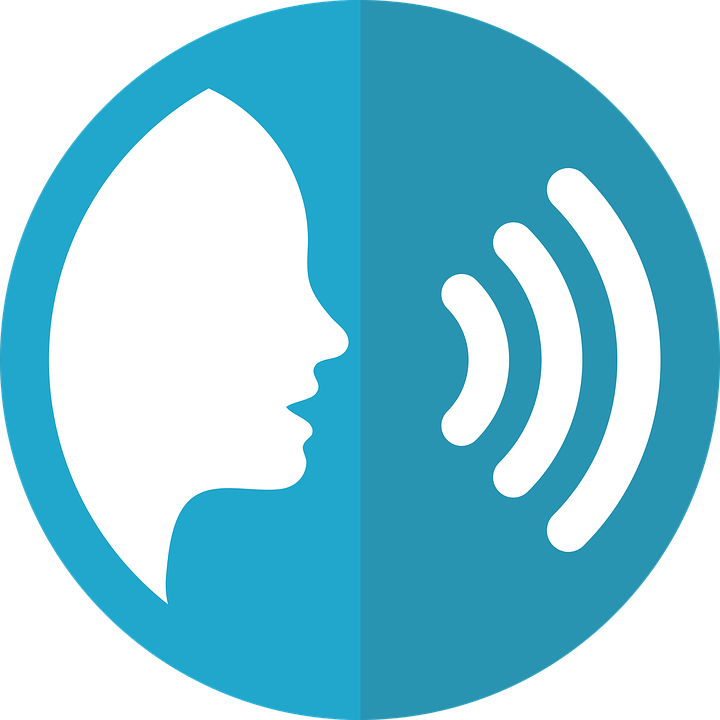 as
¿Cuánt____ pelotas hay?
hablar
Hay 16 pelotas.
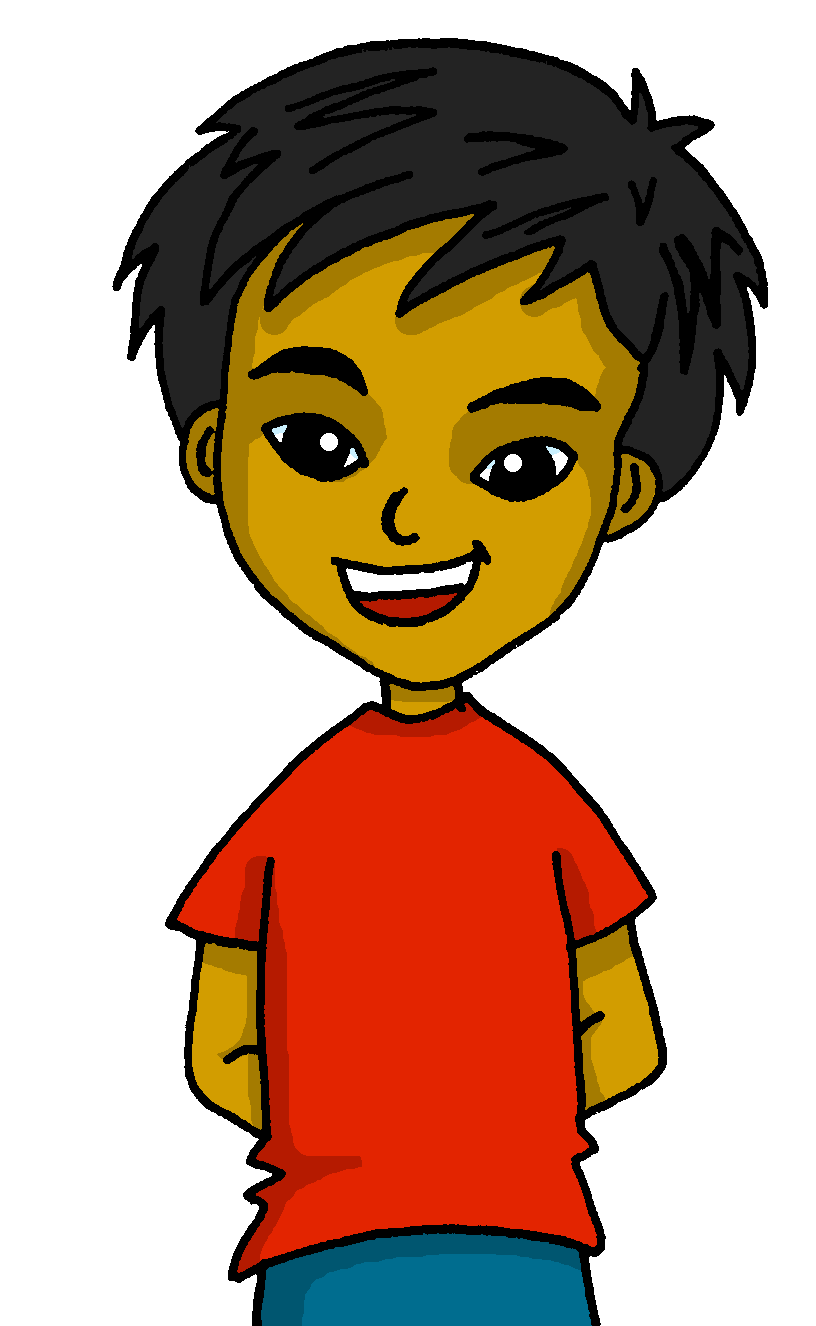 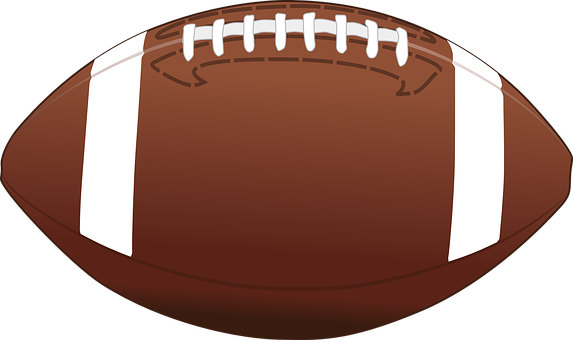 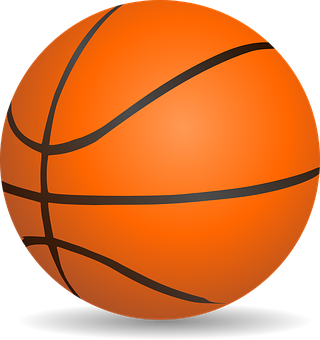 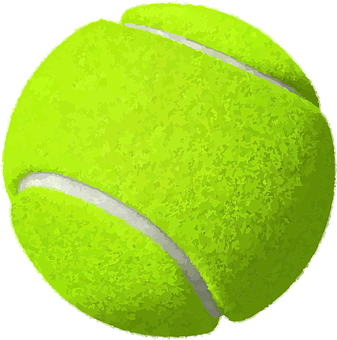 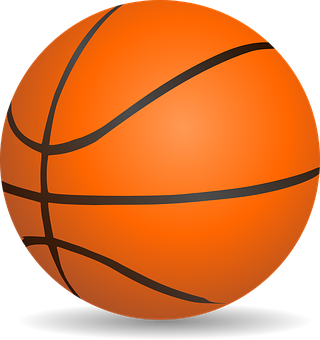 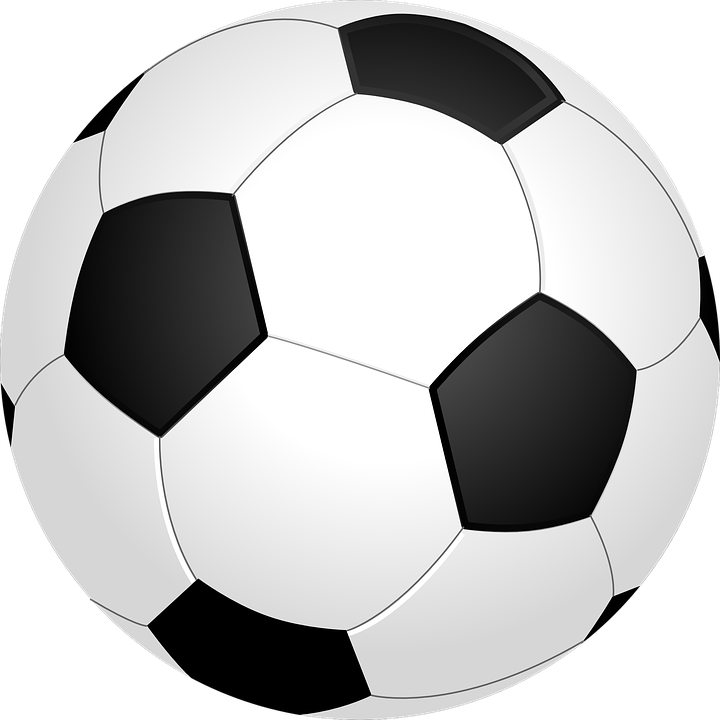 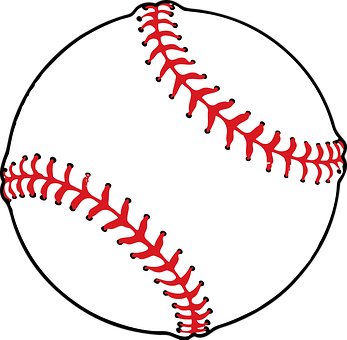 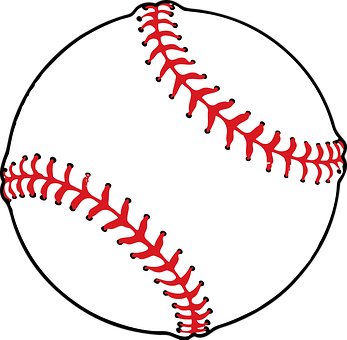 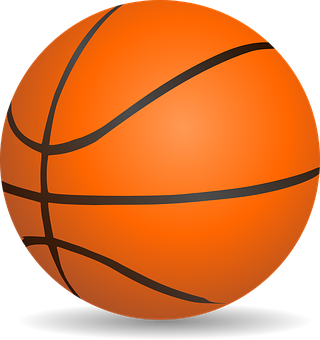 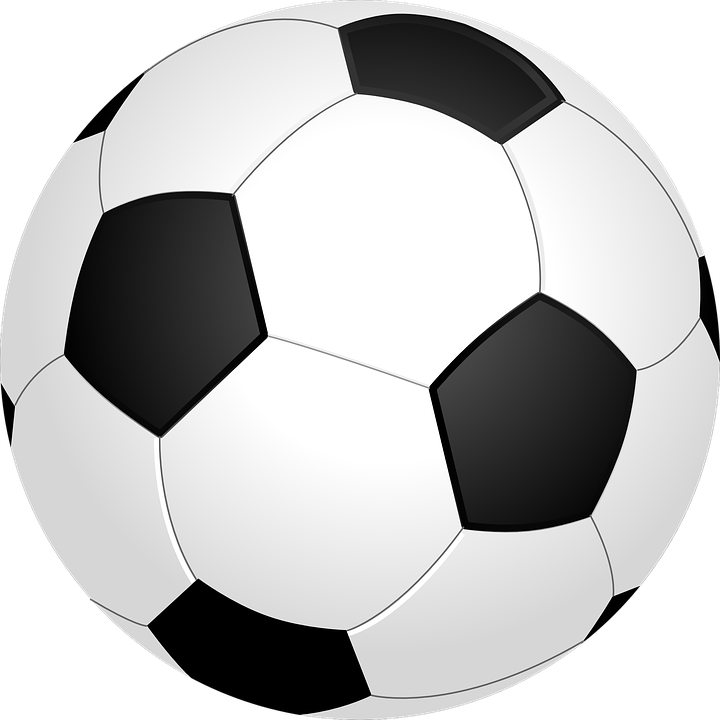 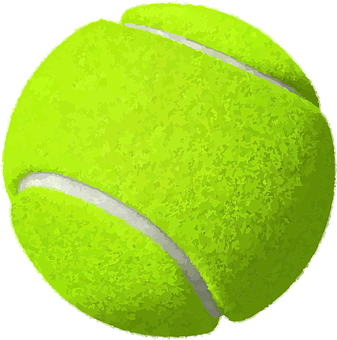 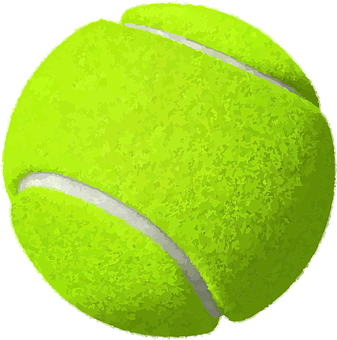 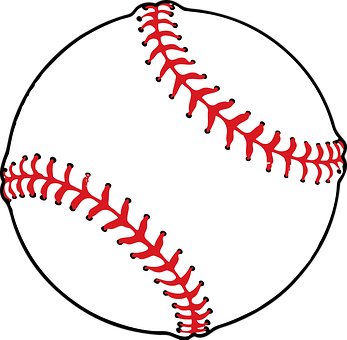 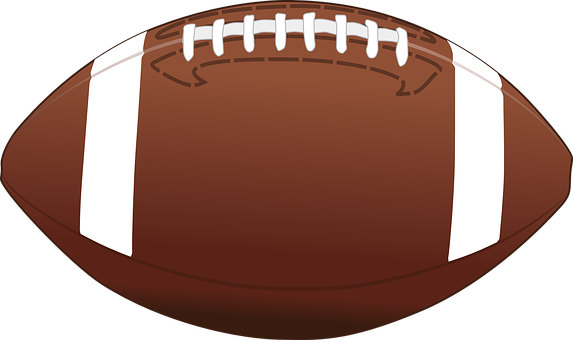 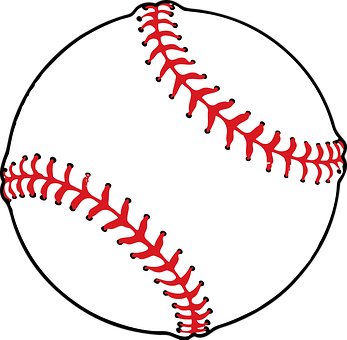 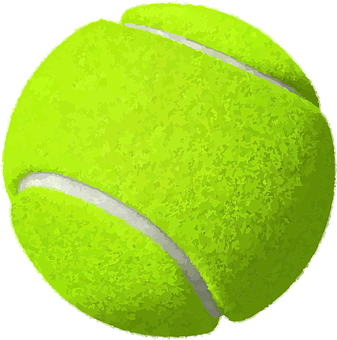 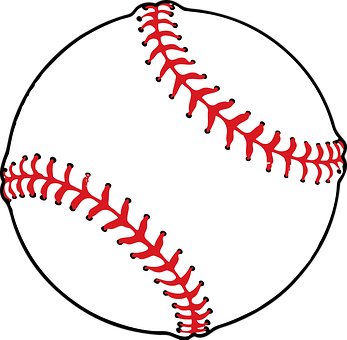 [6/7]
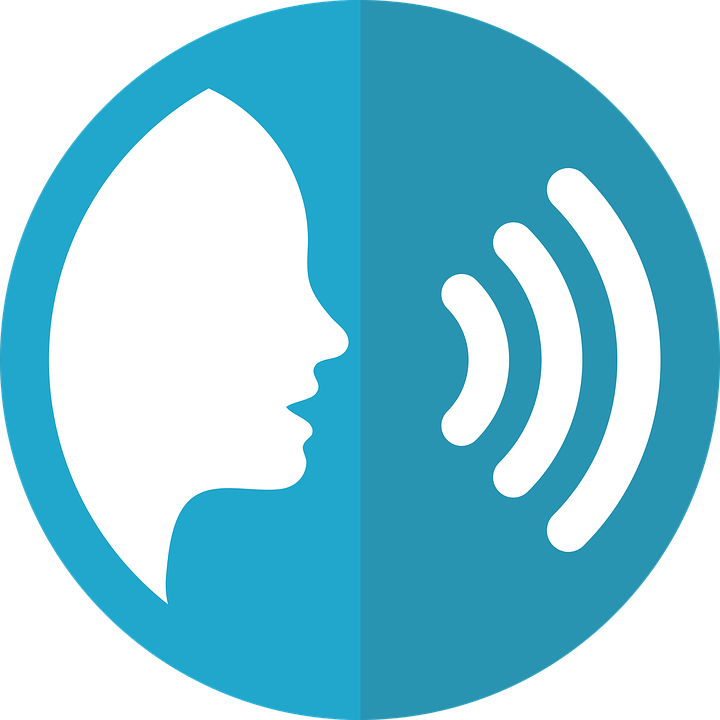 as
¿Cuánt____ mochilas hay?
Hay 5 mochilas.
hablar
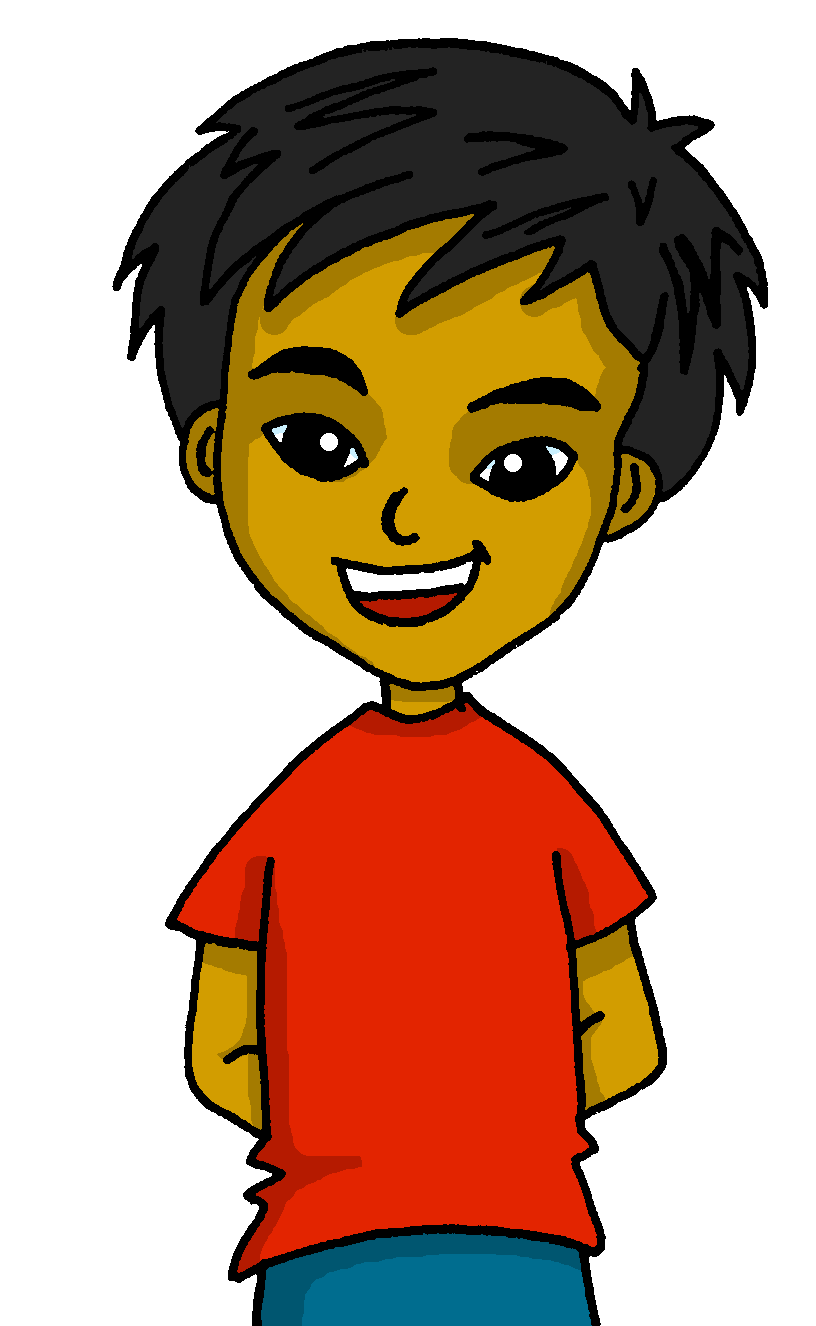 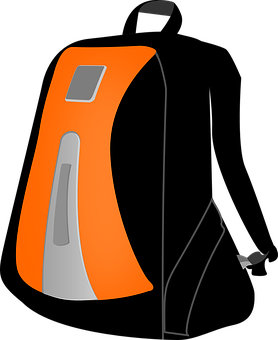 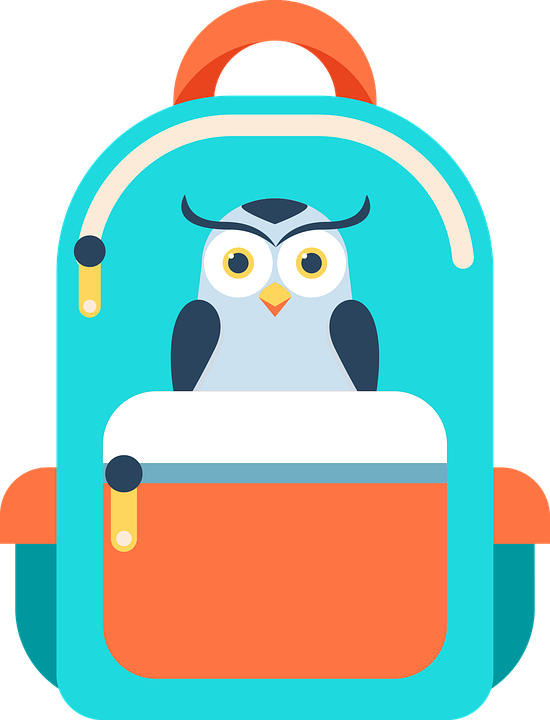 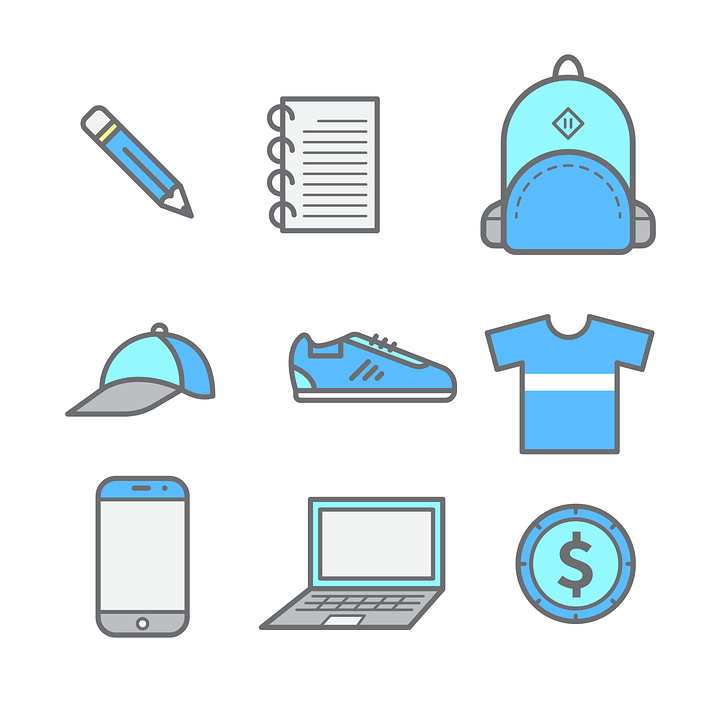 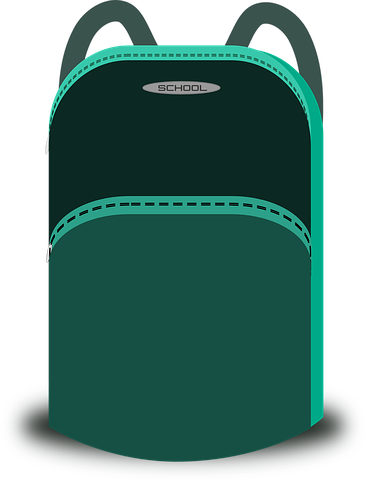 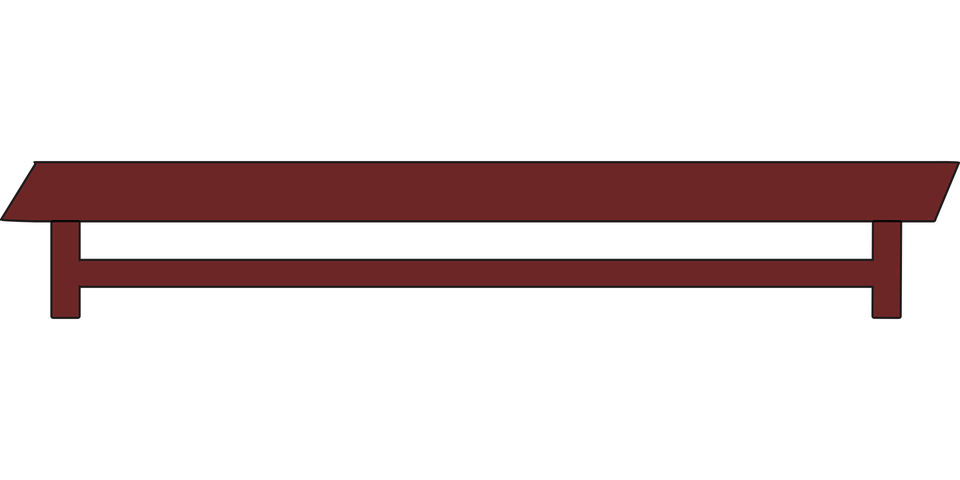 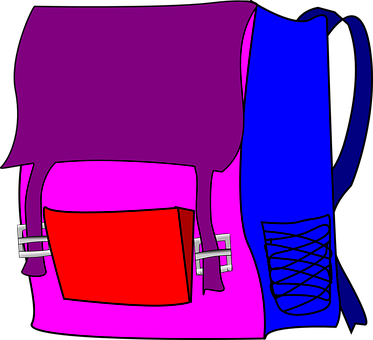 [7/7]
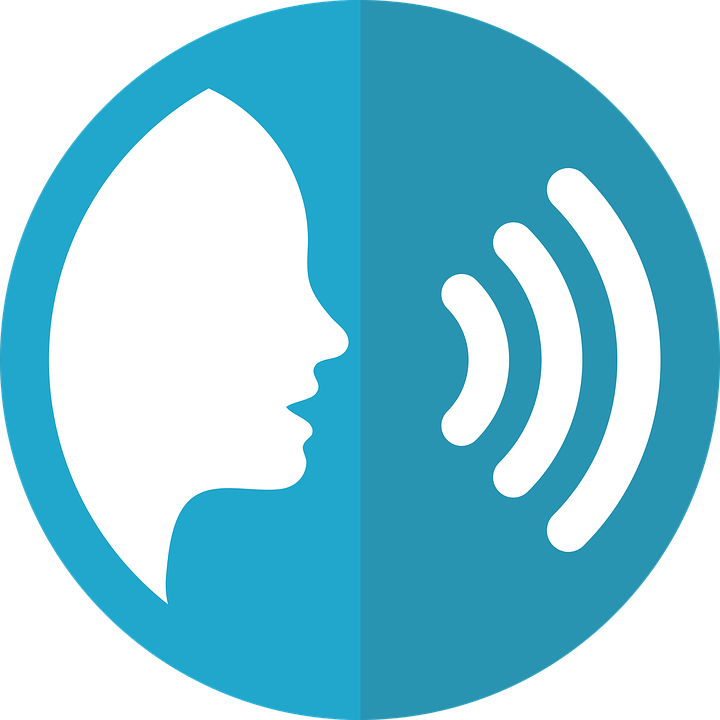 os
¿Cuánt____ cuadernos hay?
hablar
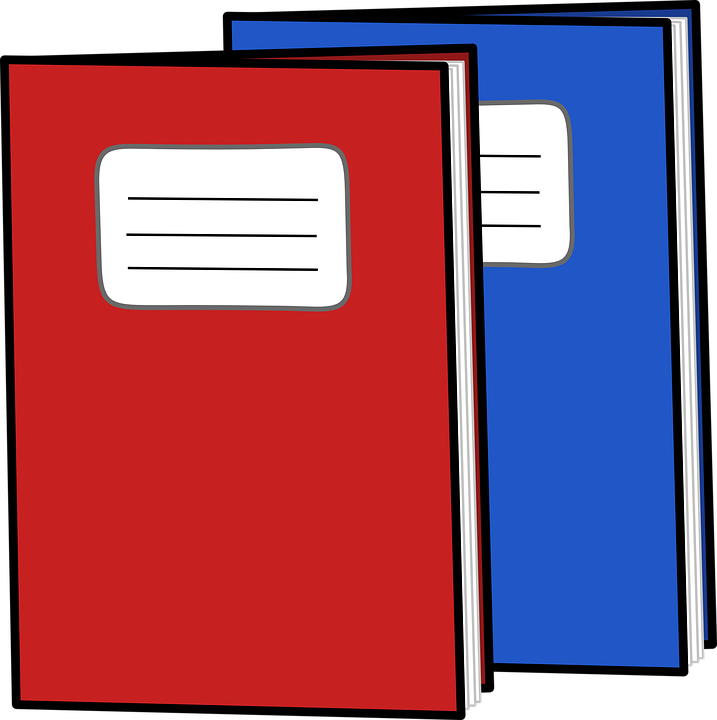 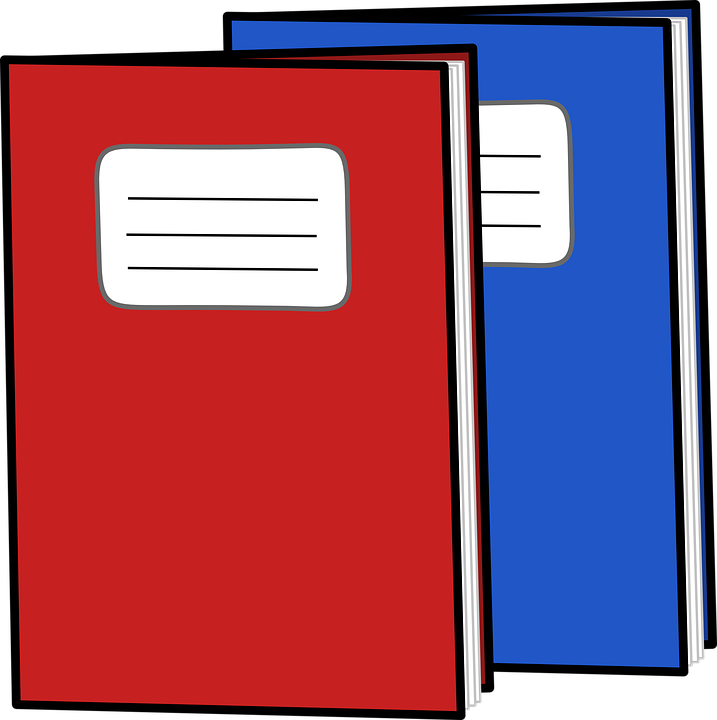 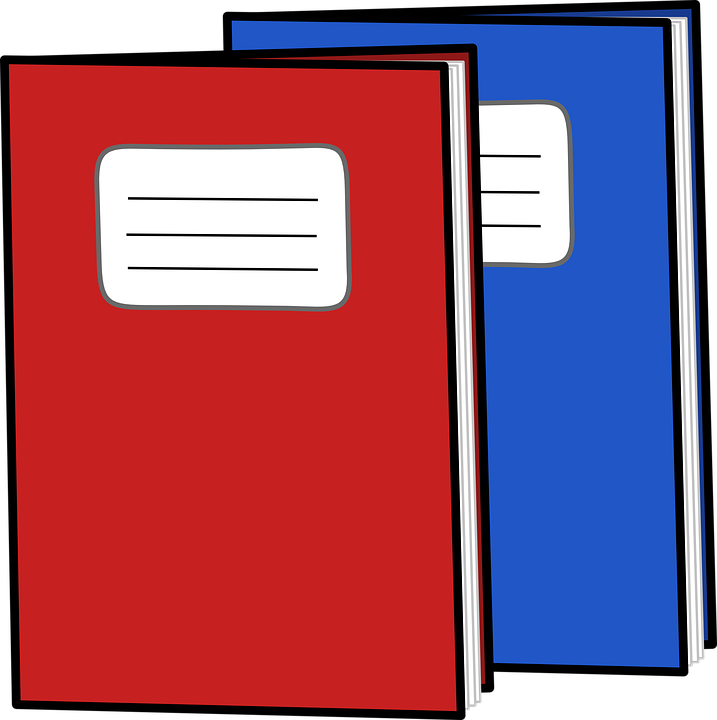 Hay 22 cuadernos.
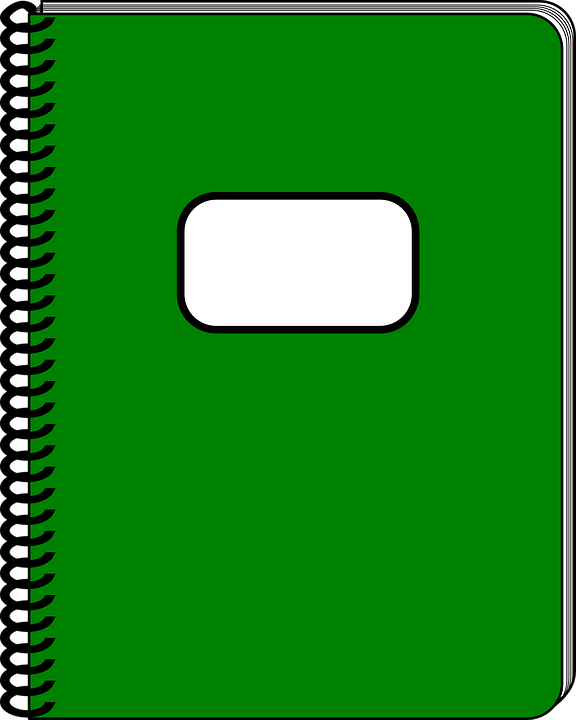 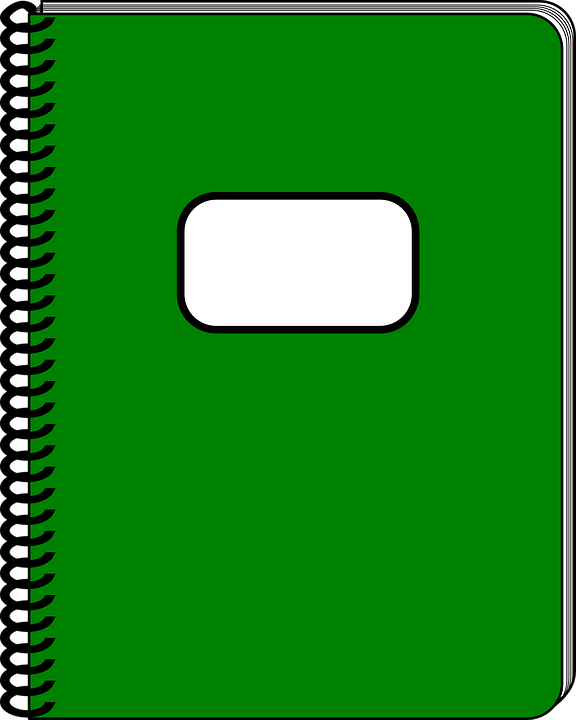 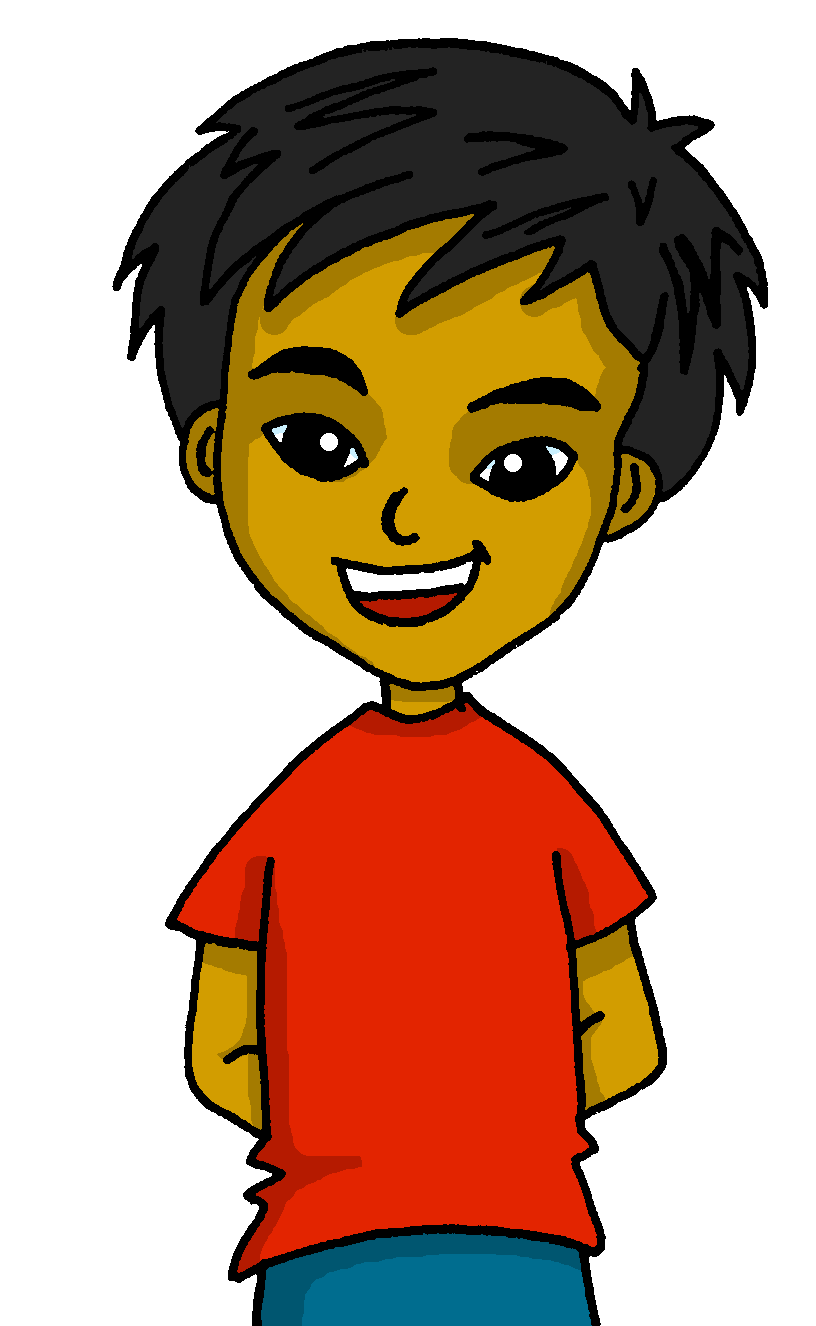 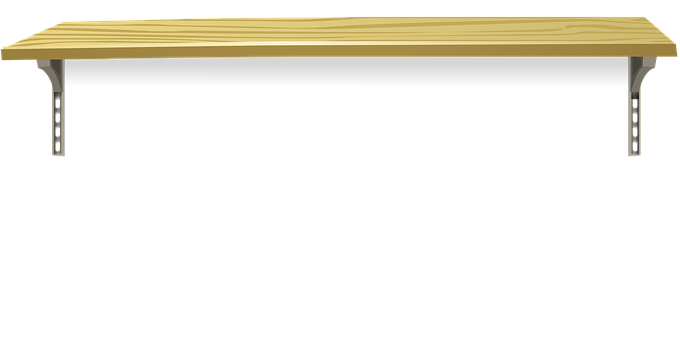 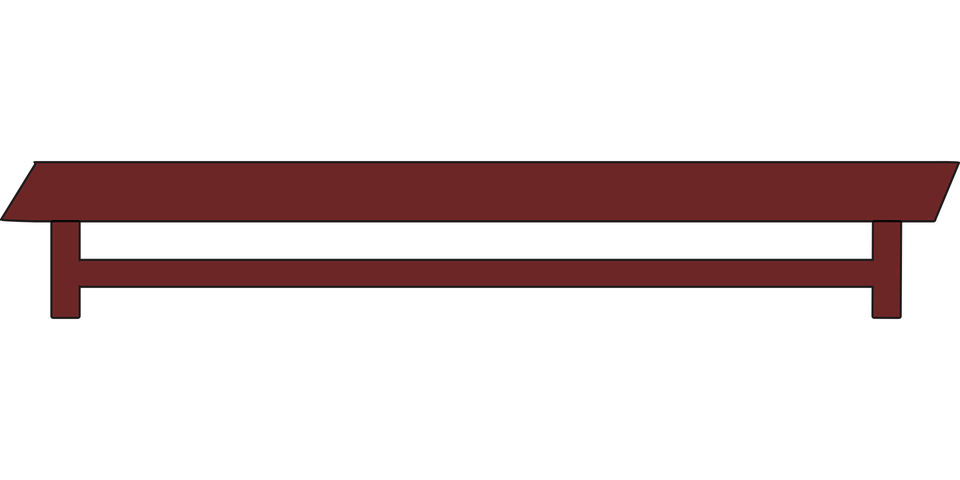 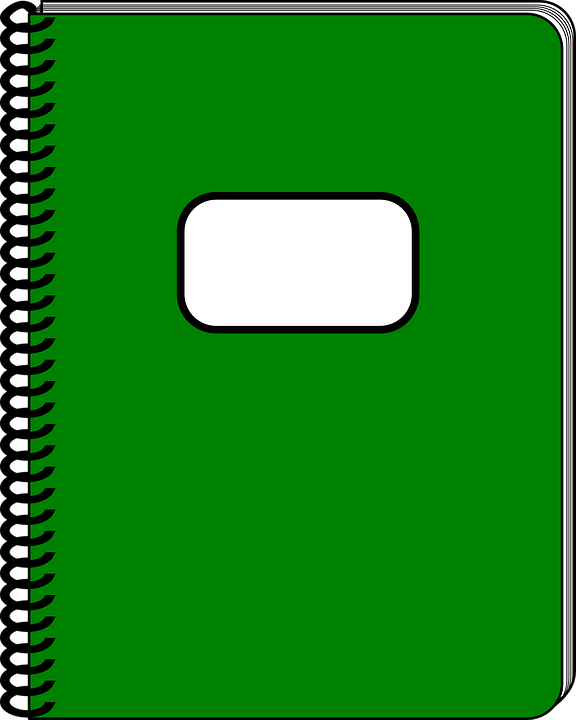 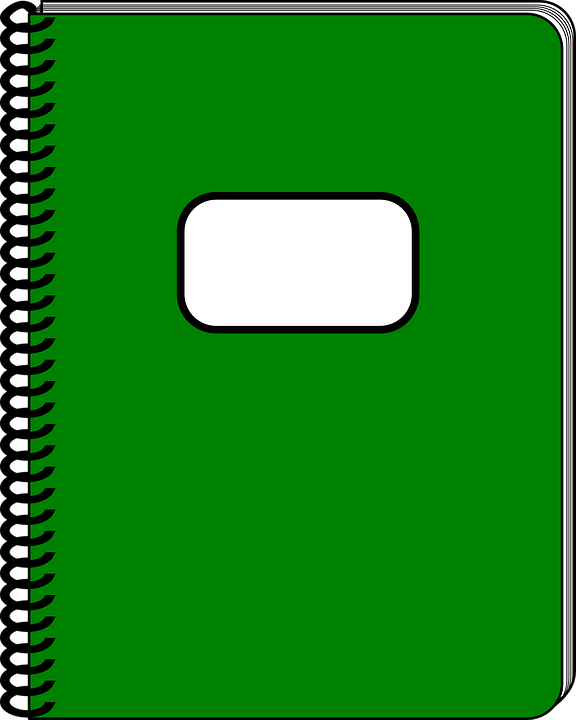 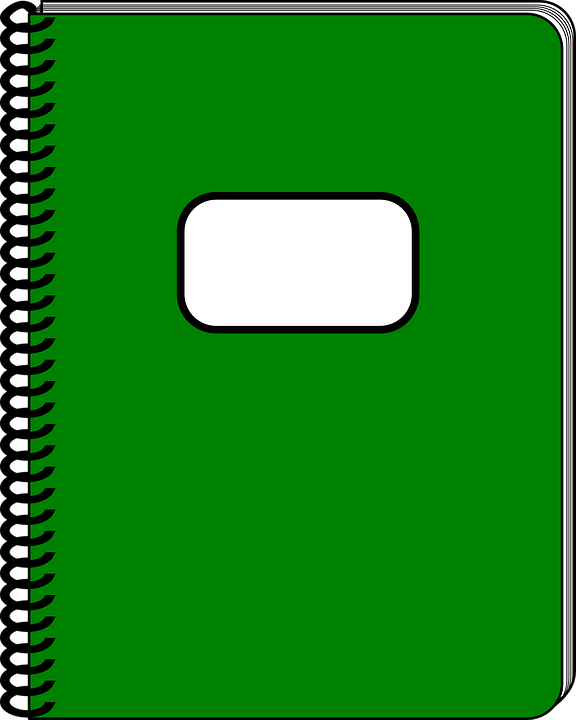 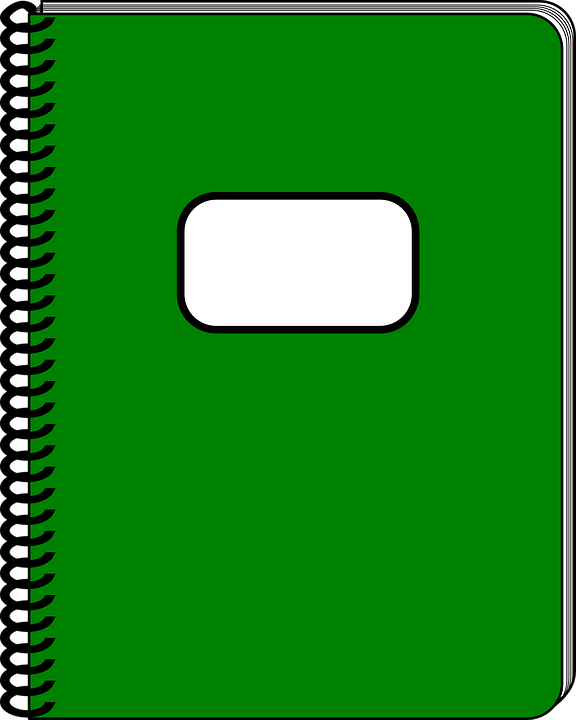 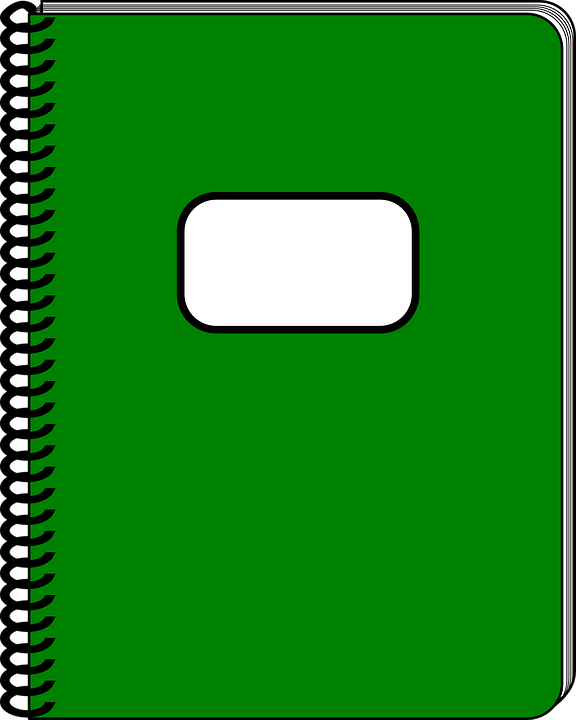 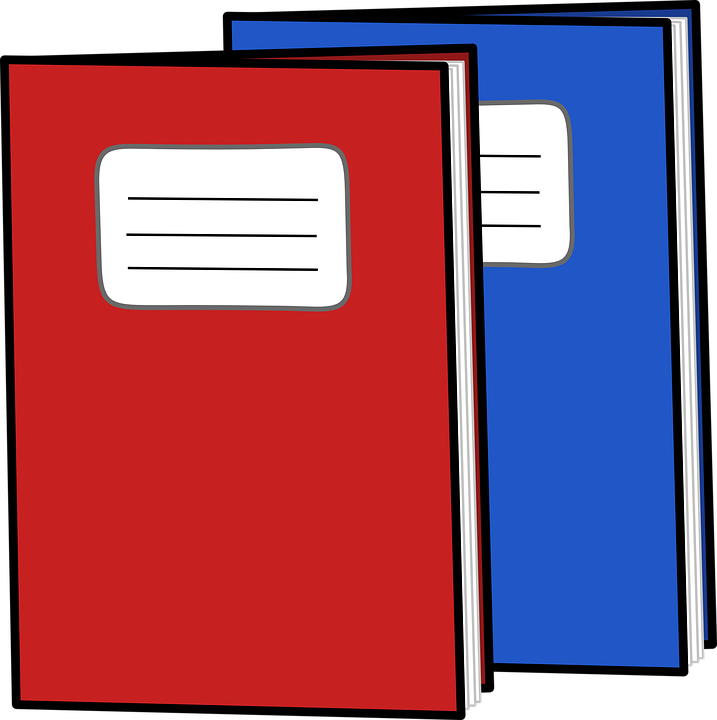 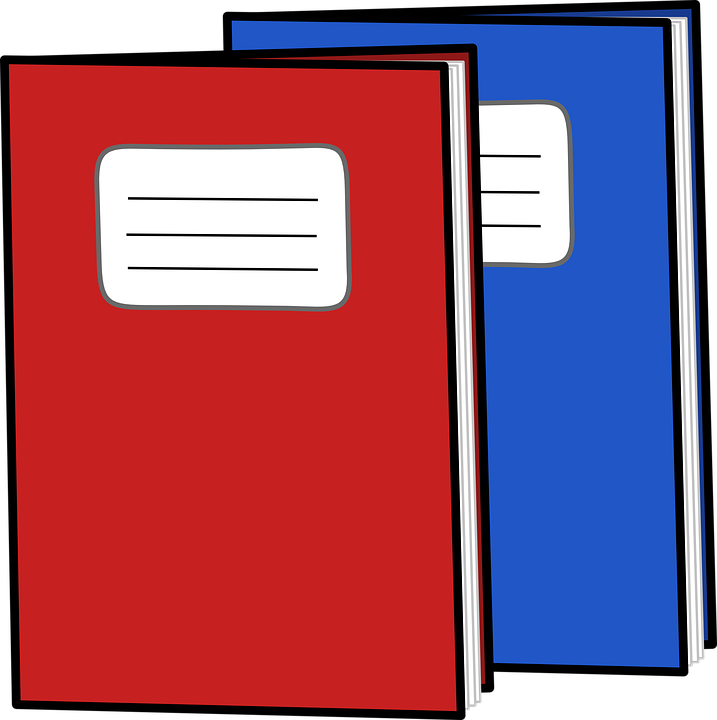 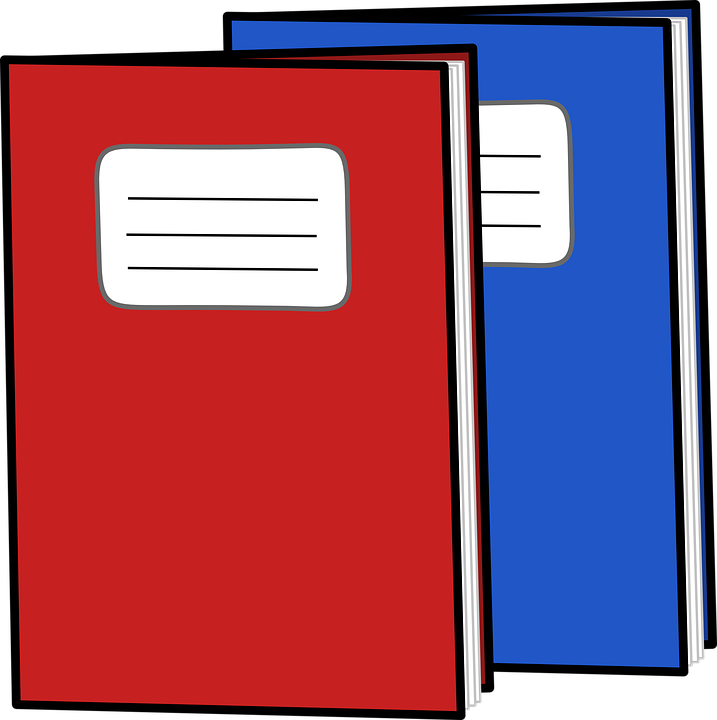 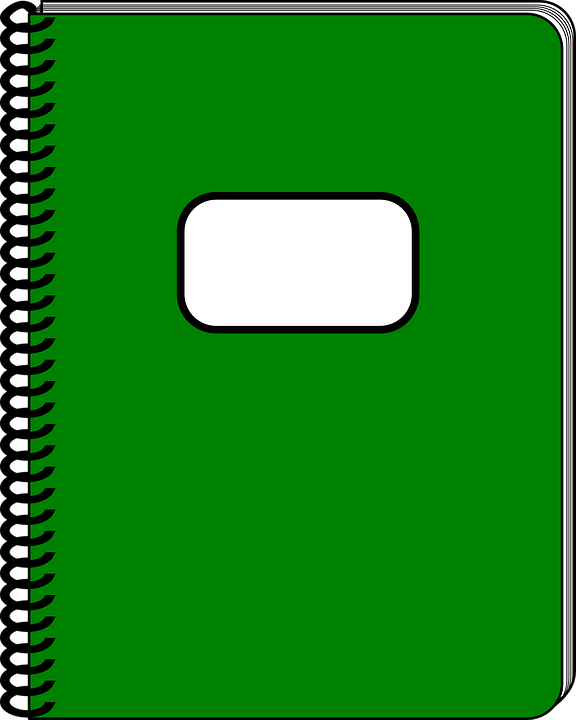 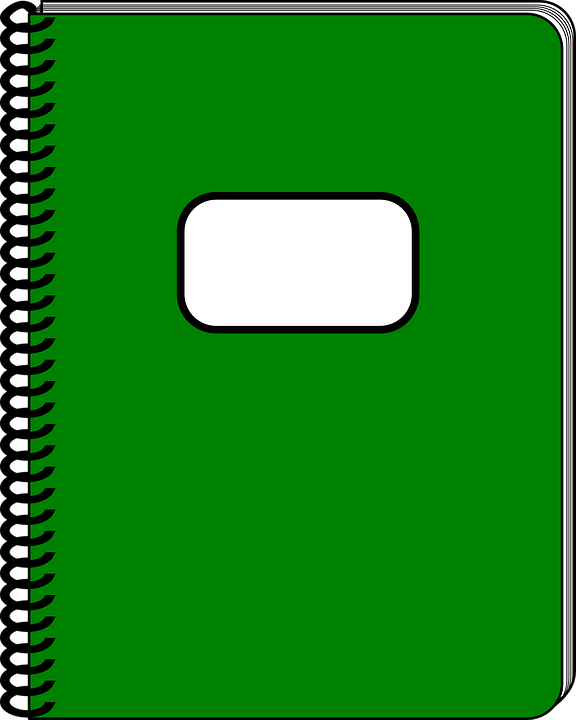 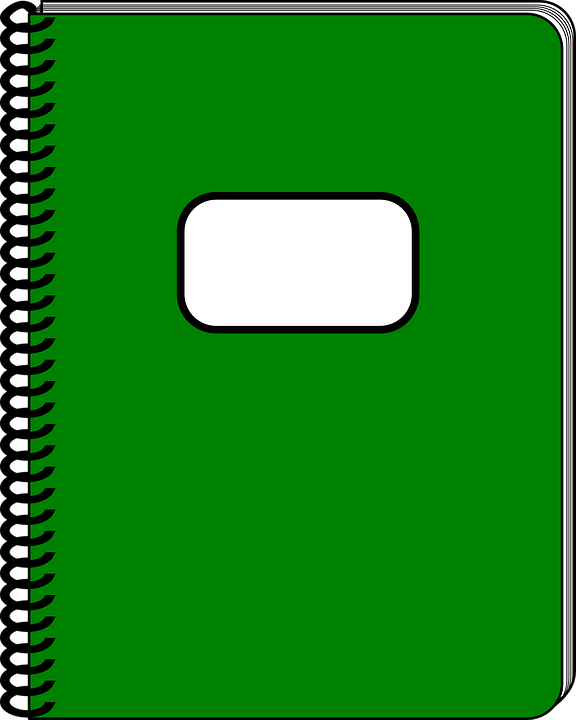 El día de los deportes
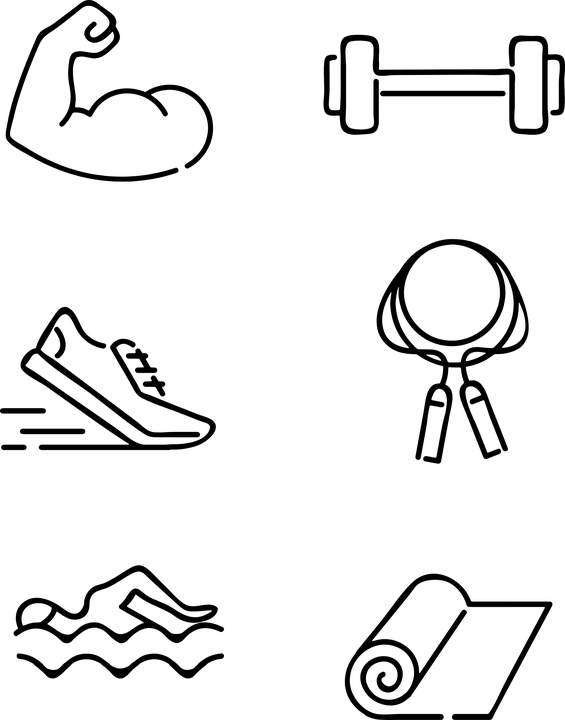 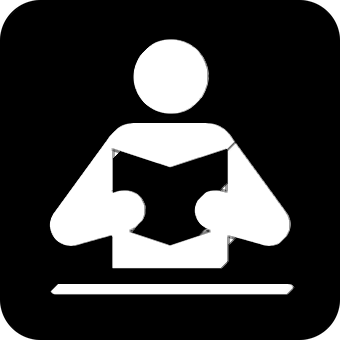 Quique y Ángela son capaces.
leer
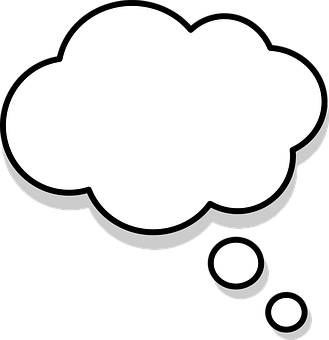 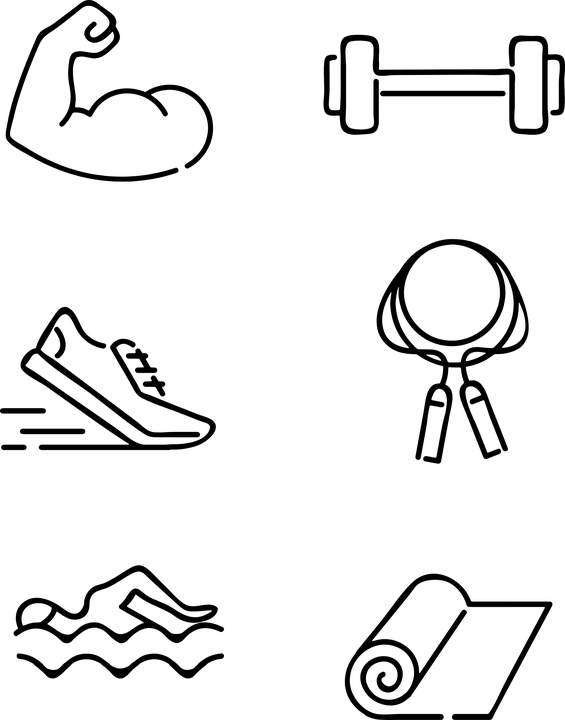 Soy capaz.
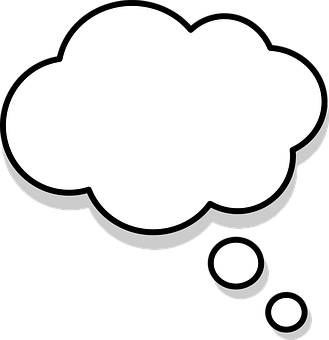 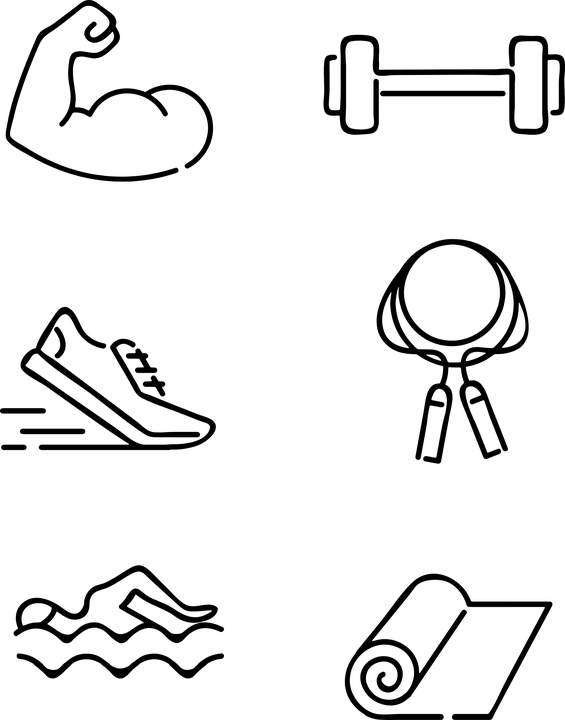 Soy capaz.
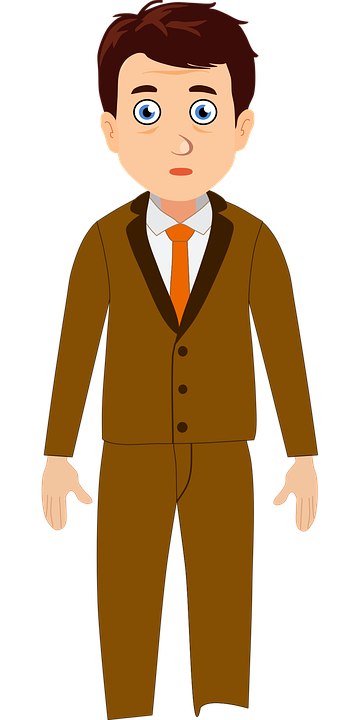 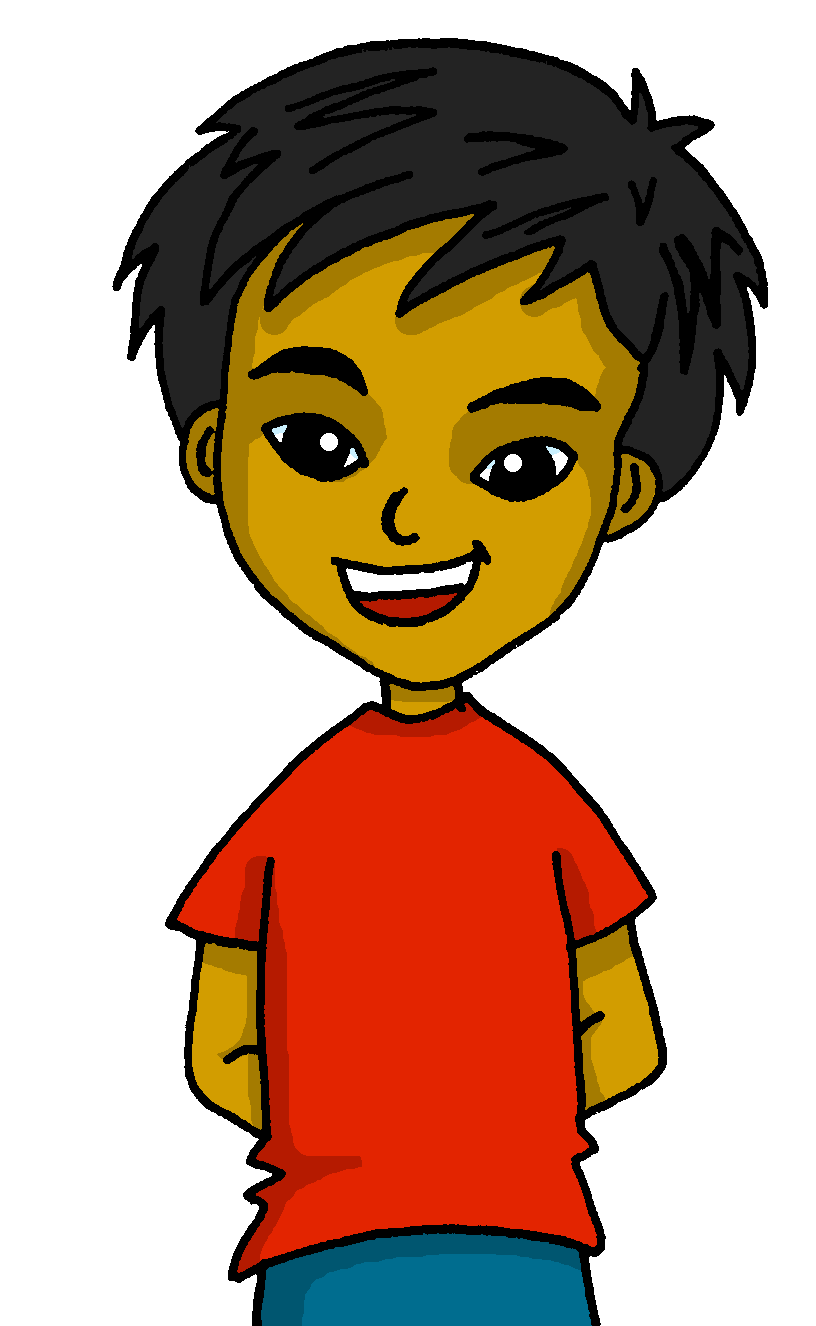 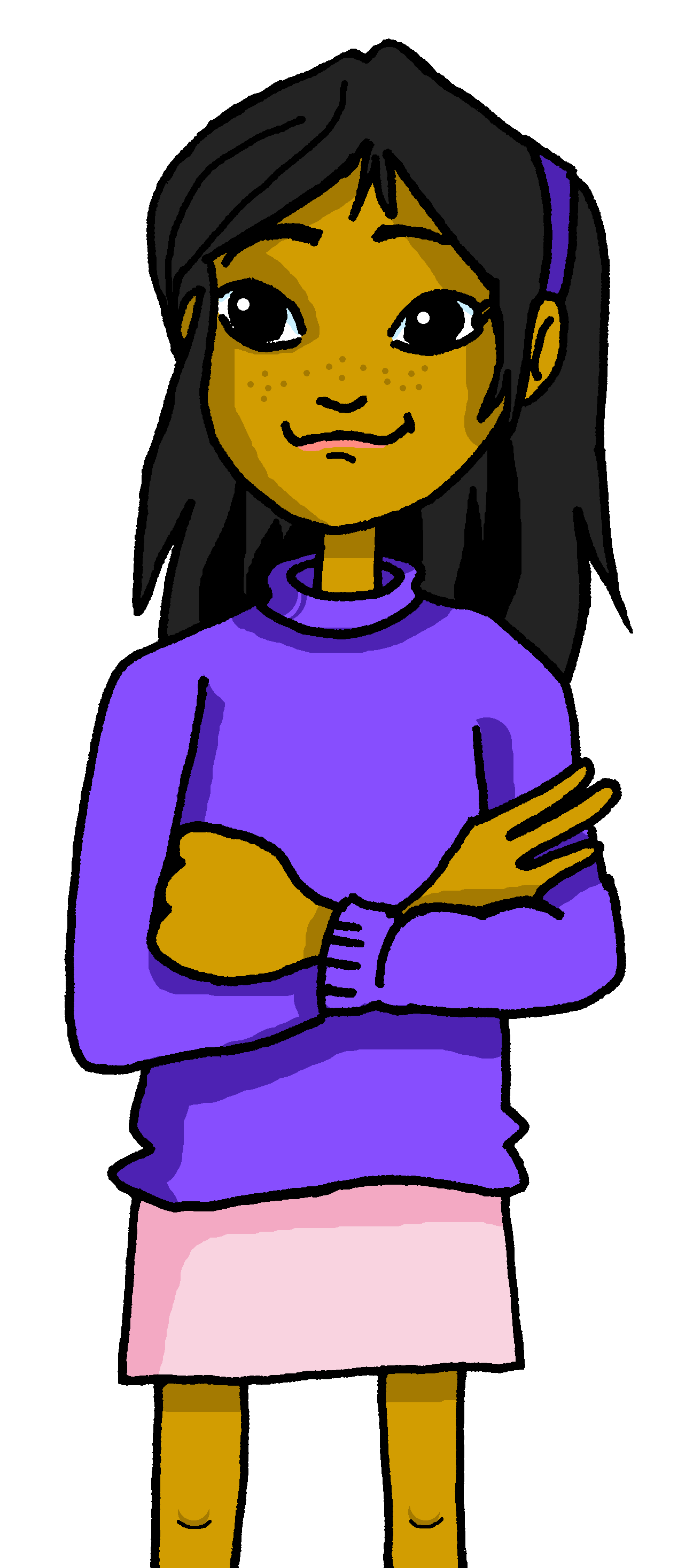 Quique es capaz.
Ángela es capaz.
[Speaker Notes: Timing: 1 minute

Aim: to introduce ‘capaz’

Procedure:
Click to bring Quique and Sofía’s speech bubbles & elicit English meaning from students.  Click x2 to bring the next two sentences & elicit meaning. This is a good opportunity to check whether they still remember “soy” & “es”.
Click to bring el señor Valero’s speech bubble & elicit meaning. 

NB. We formally introduce the spelling change that occurs with adjectives that end in –z in the next slide.]
El día de los deportes
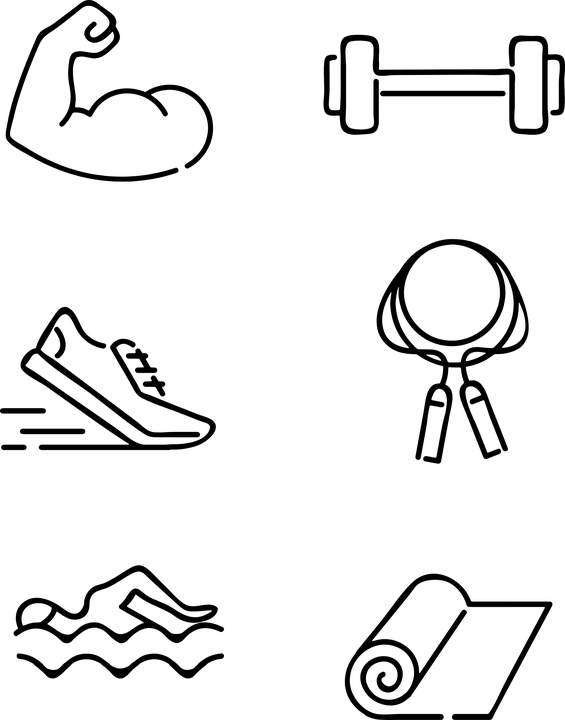 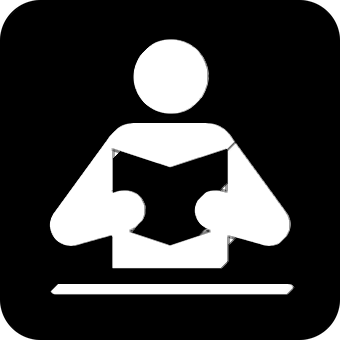 opinas = you think/ do you think
leer
¿Qué opinas, Ángela?
¿Qué opinas de los deportes?
¿Qué opinas, Quique?
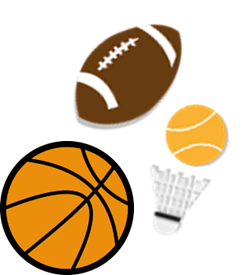 ¡Son  fáciles!
¡Son difíciles!
¡Es difícil!
¡Es fácil!
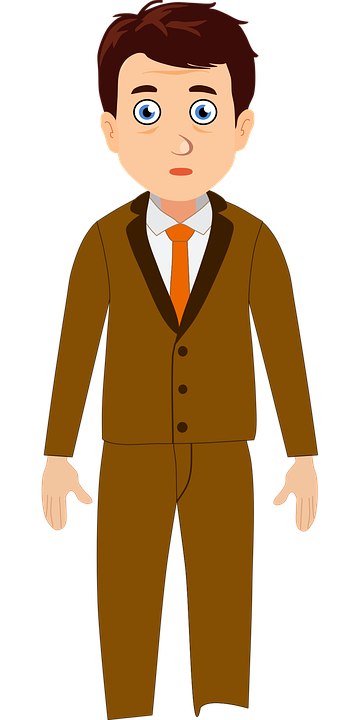 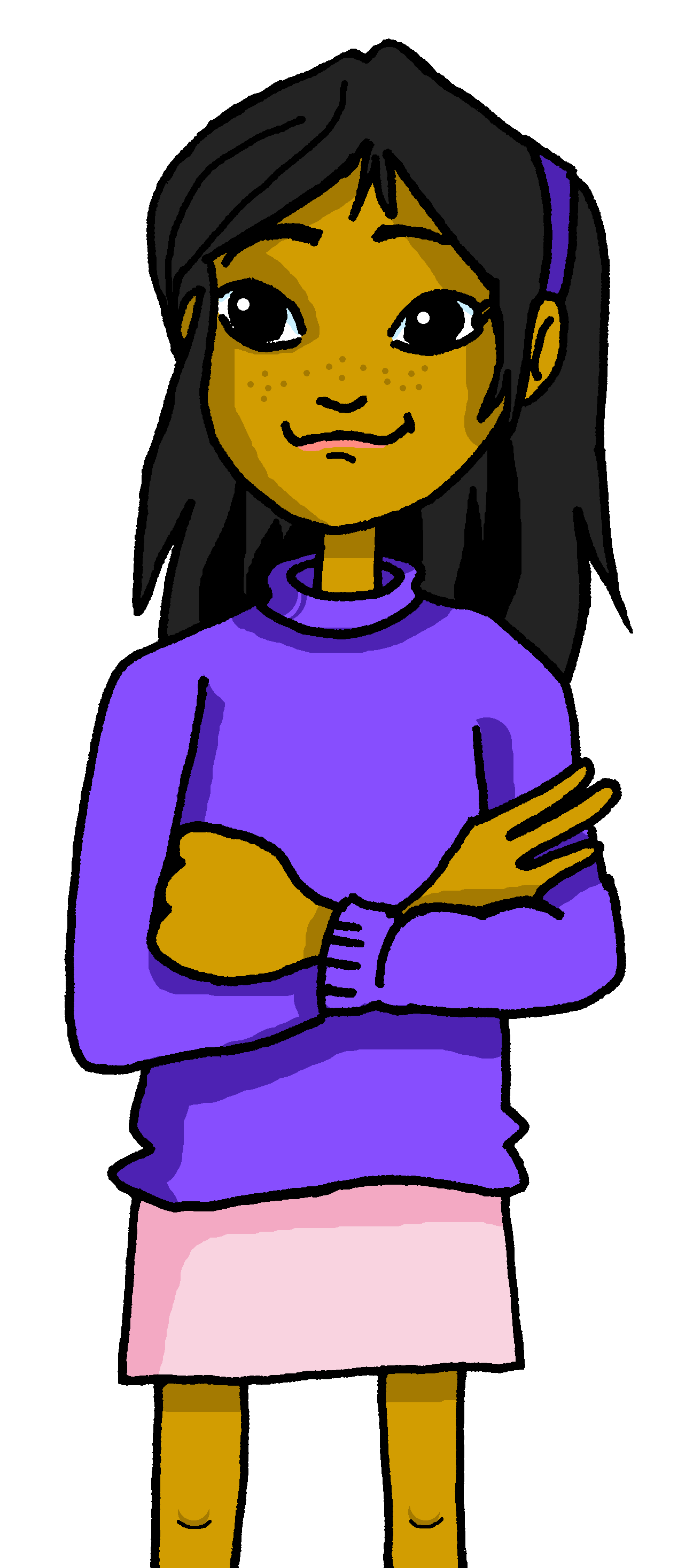 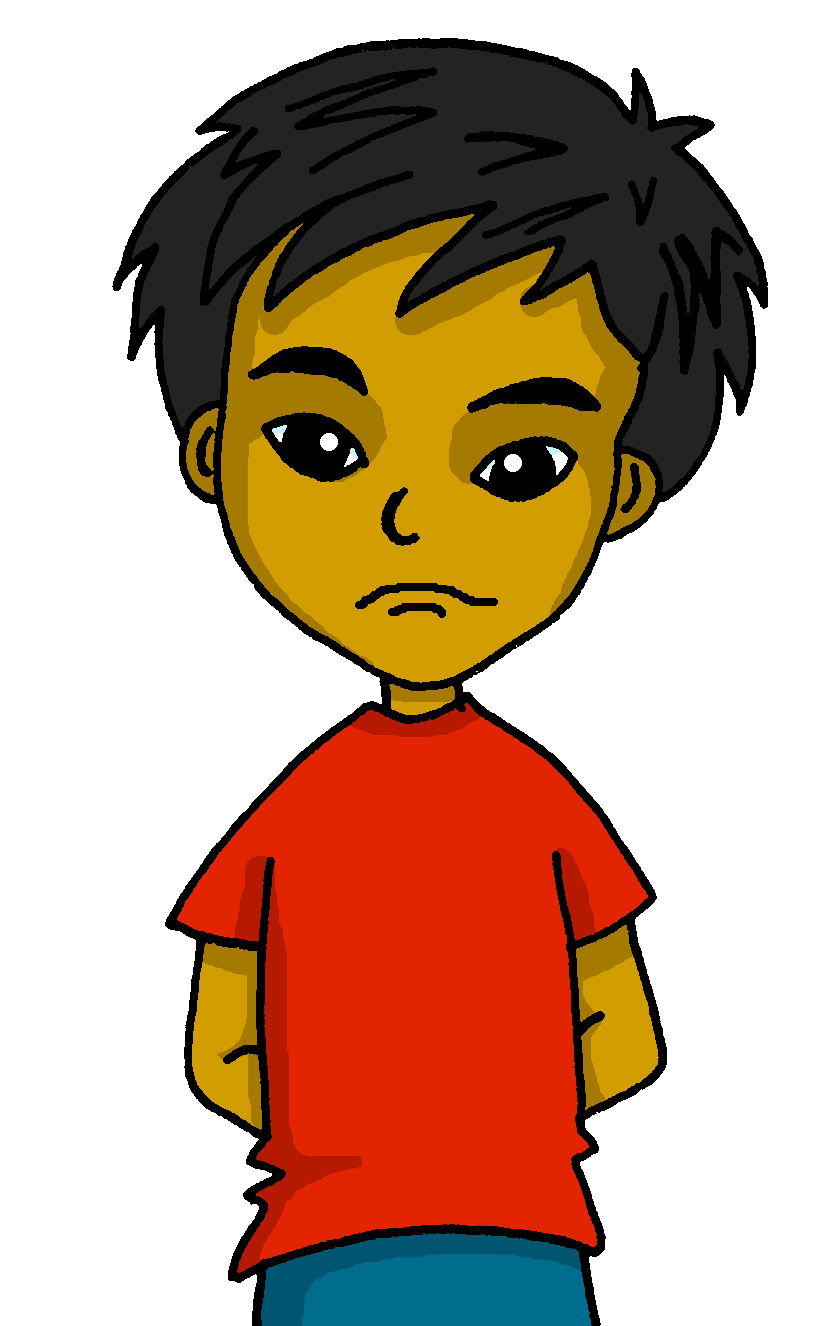 [Speaker Notes: Timing: 1 minute

Aim: to introduce ‘difícil’ and ‘fácil’

Procedure:
Click to bring up el señor Valero’s speech bubble & elicit meaning. 
Click to bring up answers from Quique and Angela and check understanding. 
Click to bring another question from Sr Valero –What do you think about sports? This is a good opportunity to check whether they still remember “soy” & “es”.
Click to bring up answers from Ángela first, then Quique. 

NB. We formally introduce the spelling change that occurs with adjectives that end in –l in the next slide.]
Adjectives that end in –l, -s or -z can describe a female and male person, animal or noun.
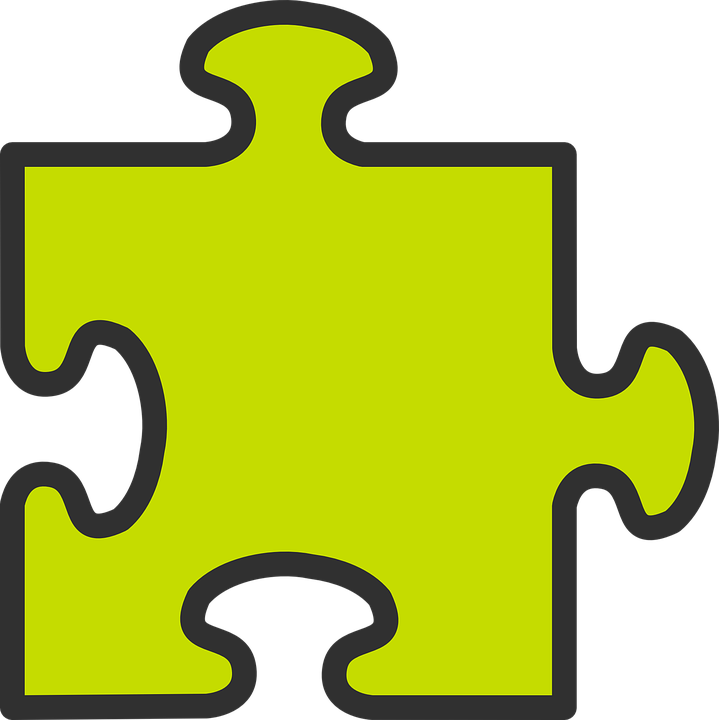 Number agreement on adjectives
When we describe more than one person, animal or any other noun, we add an –s if the adjective ends in –o, –a or –e.
When we describe more than one person, animal or noun and the adjective ends in –l or -s, we add –es.
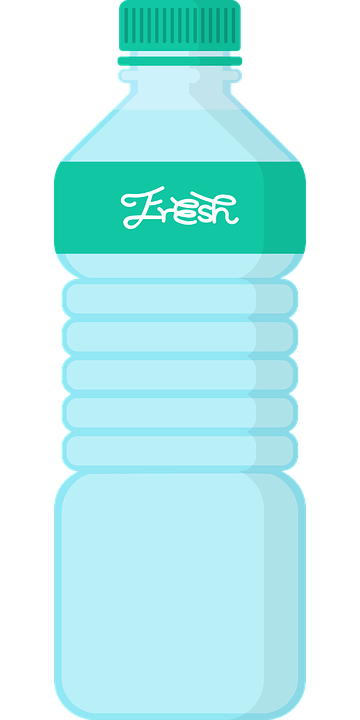 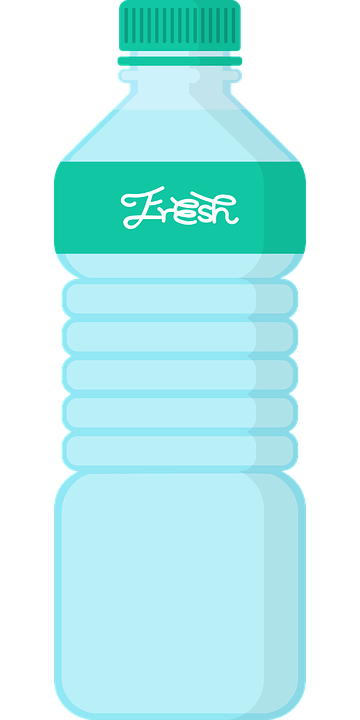 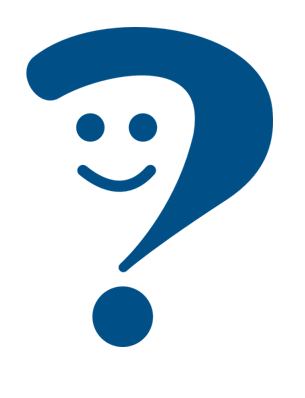 Las botellas son esenciales.
The bottles are essential.
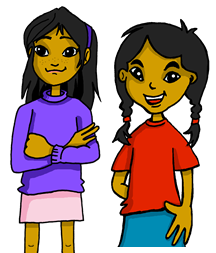 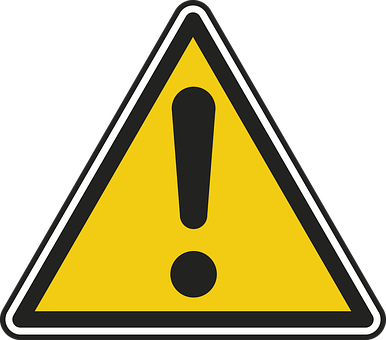 ending in -z
Ángela y Sofía son capaces.
When the adjective (e.g., capaz) ends in –z, we change –z for –c and add –es.
Ángela and Sofía are able.
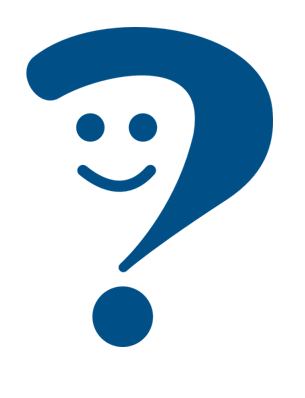 [Speaker Notes: Timing: 2 minutes

Aim: to use the plural form of adjectives ending in consonant (-l, -s), including the spelling changes occurred in adjectives ending in –z.

Procedure:
Present the grammar explanation about adjective number agreement; text is animated to pace the delivery. 
Elicit English translations for the Spanish examples provided.]
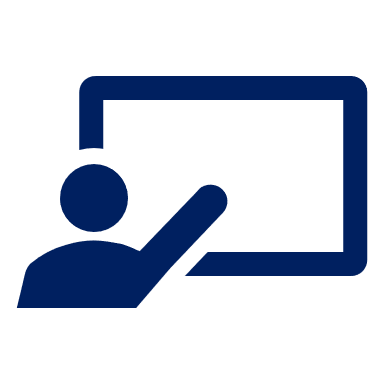 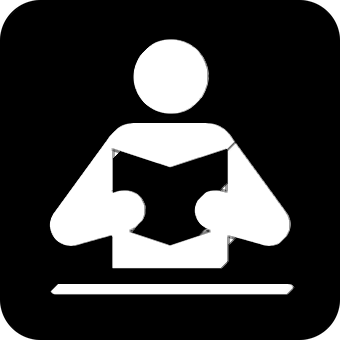 The answer might be both!
describe = (it) describes
Lee. ¿Qué describe?
leer
Ej
1
2
3
4
5
6
[Speaker Notes: Timing: 5 minutes

Aim: to practise written comprehension of plural forms of adjectives that end in –o, –e and consonants. 

Procedure:
Read the instructions in Spanish. 
Read the adjective from the example (útiles) and the two possible options “las camisetas” & “los amigos”. Does it describe “las camisetas”, “los amigos” or could it be both? How do we know? It can be both because it ends in –es. 
3. Students do 1-5 in their books. 
4. Go through answers together.

describir [1272]]
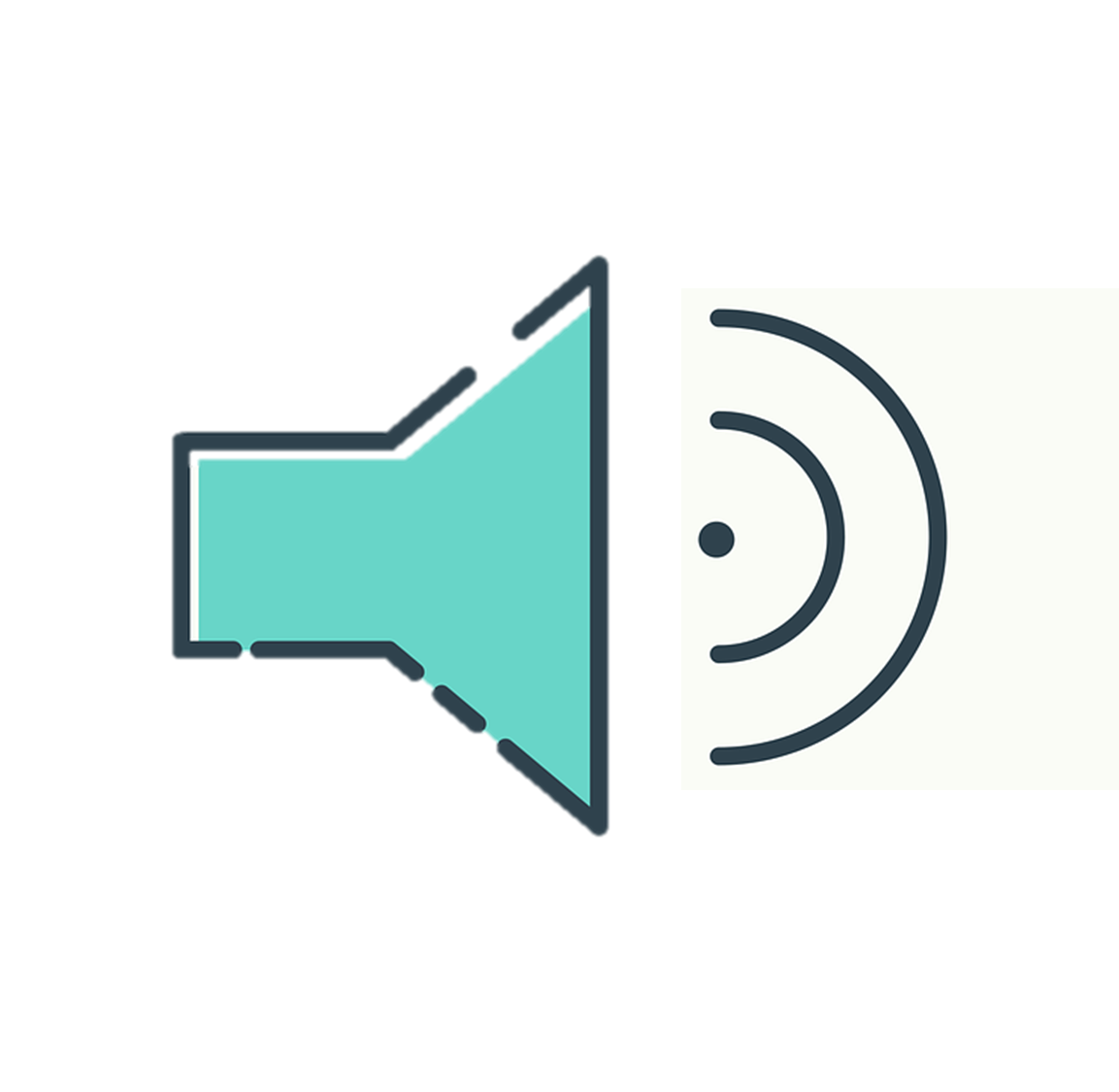 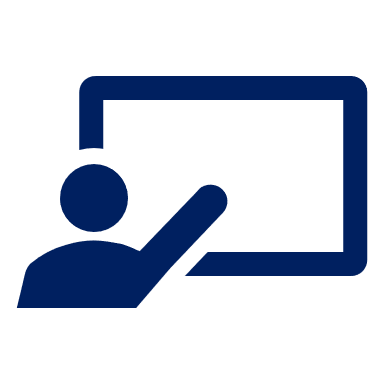 Escucha y marca la opción correcta.
escuchar
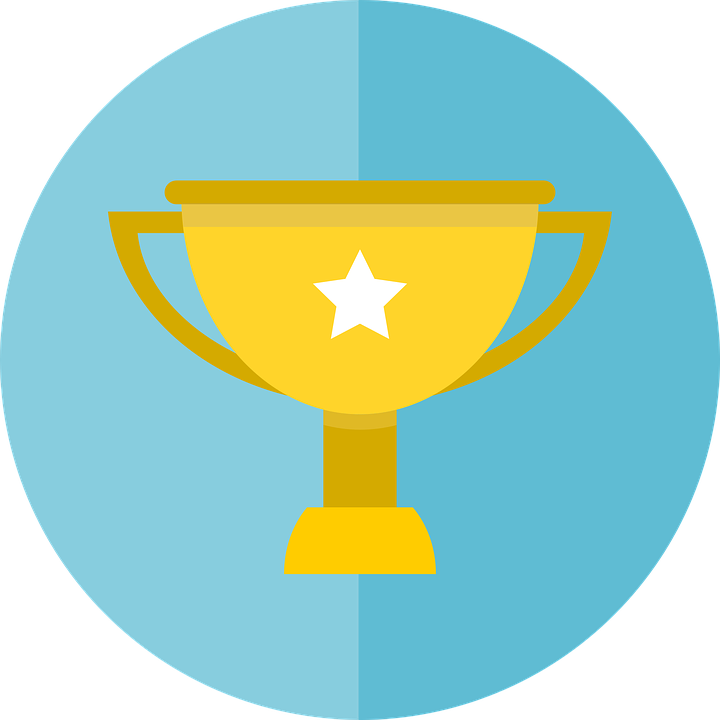 Escribe
difíciles
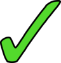 E
fáciles
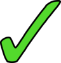 1
divertidos
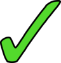 2
Remember! capaz also changes z c.
fuertes
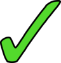 3
capaces
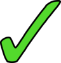 4
importantes
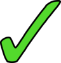 5
esenciales
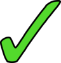 6
[Speaker Notes: Timing: 5 minutes

Aim: to practise aural comprehension of plural adjectives and knowledge of different rules of formation. 
Procedure:
Read the instructions in Spanish.  Click to bring up instruction for the challenge (escribe).
Do the example with them.
Pupils write 1-6 in their books.
Click to play items 1-6 and pupils write –s or –es. 
Click to listen again and pupils transcribe the singular form of the adjective. (Note – they could transcribe first what they hear and then remove the ending).
4.   Click to bring up answers. Elicit English meaning of each adjective when going through answers. 

N.B Draw students’ attention to ‘fuertes’. It ends in –e so just adds –s for plural.

Transcript:
Ej. Son difíciles.
Son muy fáciles.
Son divertidos.
Son fuertes.
Son capaces.
Son importantes. 
Son esenciales.]
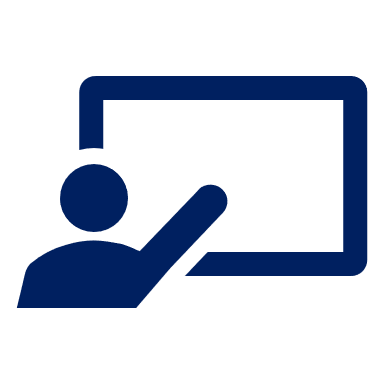 ✍
Turno 1
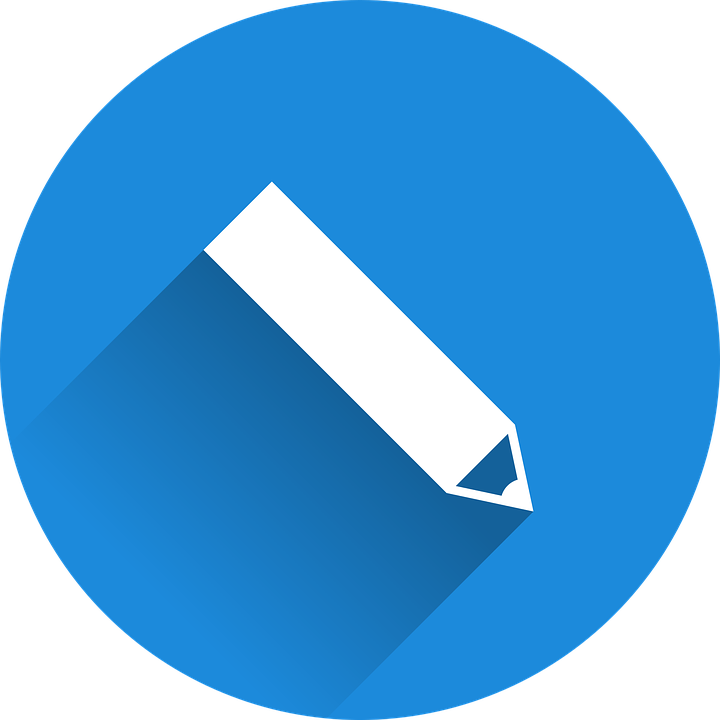 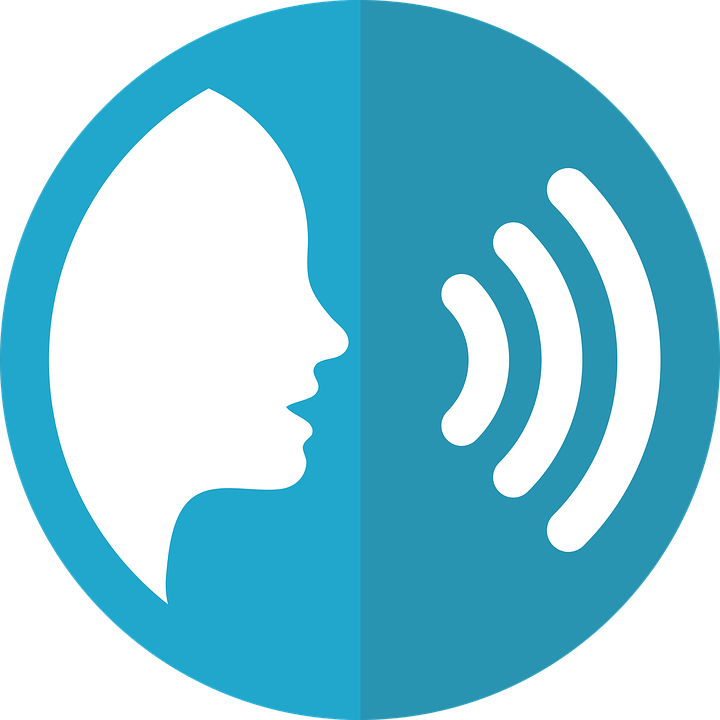 Lee, escucha y escribe.      .
escribir
hablar
Persona B
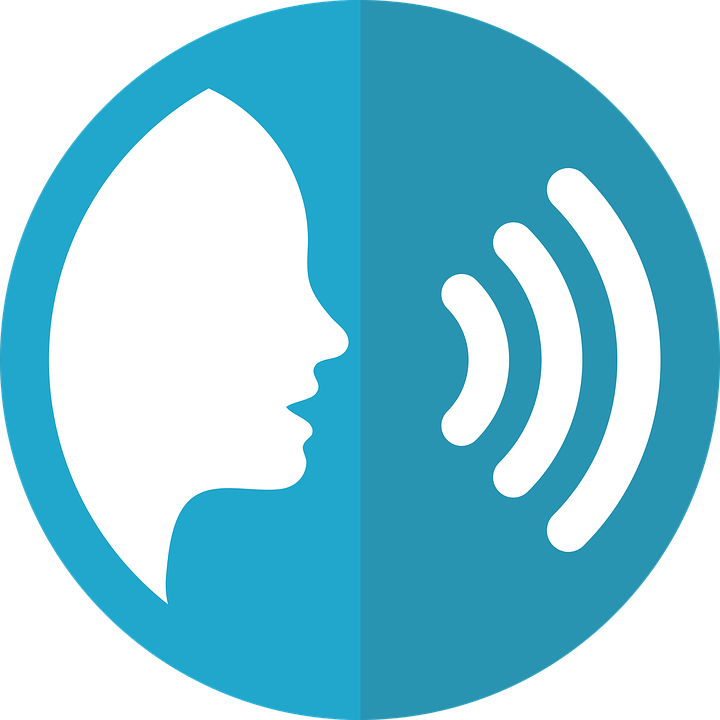 corrige = correct
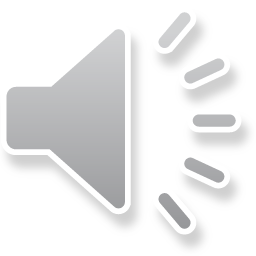 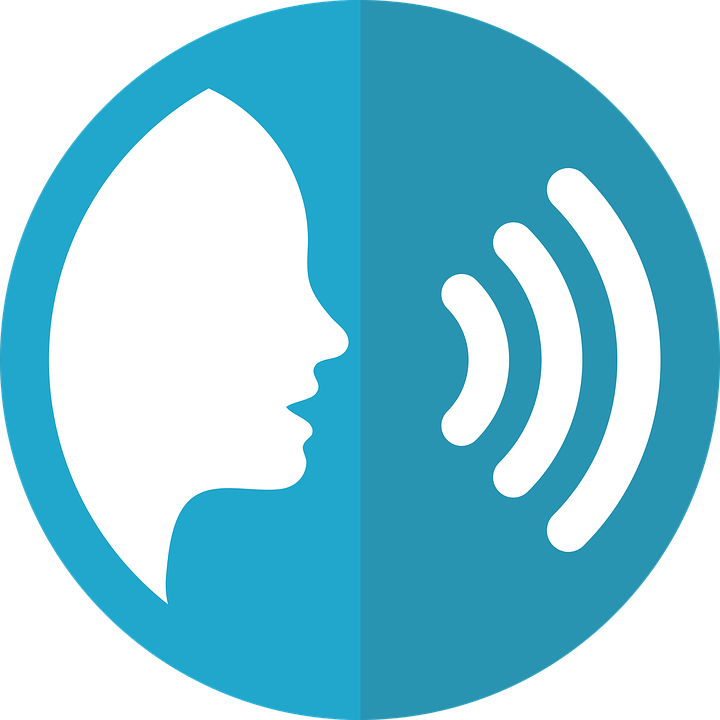 1 Lee las frases a tu compañero/a.
En mi mochila hay cuatro pelotas. Son amarillas. Hay seis cuadernos. Son pequeños. También hay tres diccionarios. Son grandes. En mi mochila hay dos bolígrafos. Son azules.
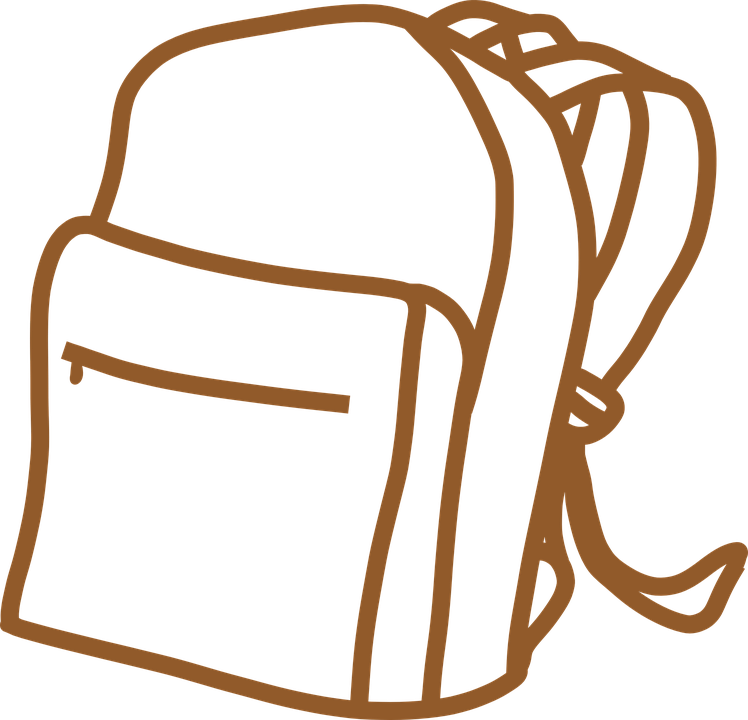 Persona A
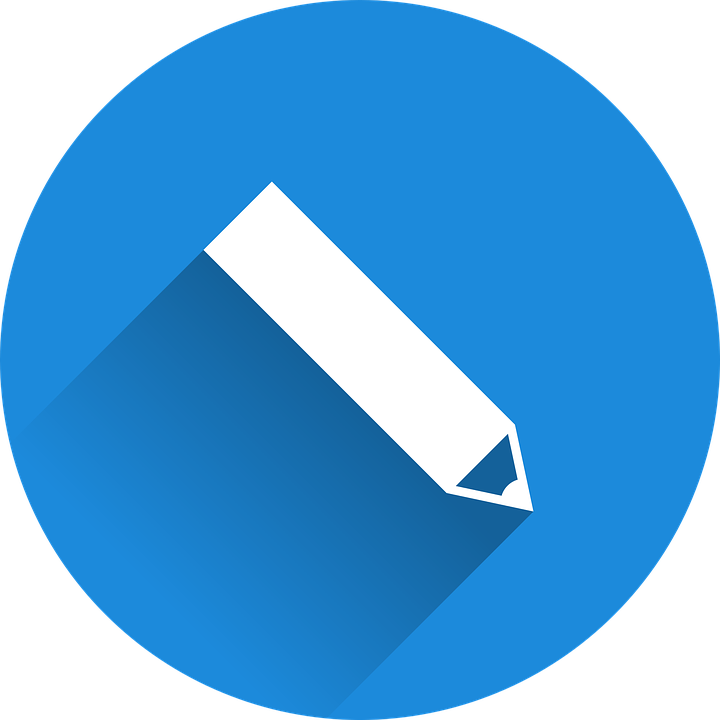 1 Corrige las diferencias:
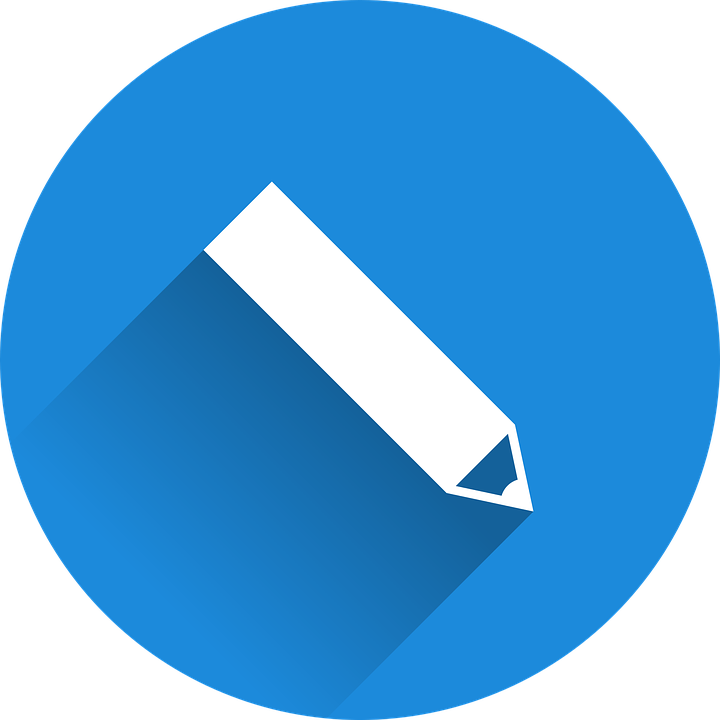 En mi mochila hay dos pelotas. Son lentas. Hay seis camisetas. Son azules. También hay tres bolígrafos. Son útiles. En mi mochila hay dos botellas. Son esenciales.
[Speaker Notes: Timing: 5 minutes

Aim:
ii) to develop fluency in decoding by reading aloudiii) to listen attentively, noting differences in the original text.
Procedure:1. Divide the class in A & B before modelling the task. 
2. Click through animations to model the task (Pupil B starts reading and pupil A starts writing) 
3. Pupil B reads his/her text. 2 to their partner A  2. Pupil A follows along with the original and makes a note of any substituted words s/he hears (on his/her copy of the sheet – text 1)
3. Swap roles – Click to show “turno 2” and model further if necessary (A reads text to B, B makes annotation in their text)
4. Pupils draw what’s in the school bag based on the text 1. 


corrige [2351]]
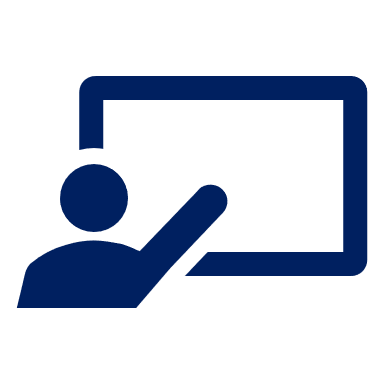 ✍
Turno 2
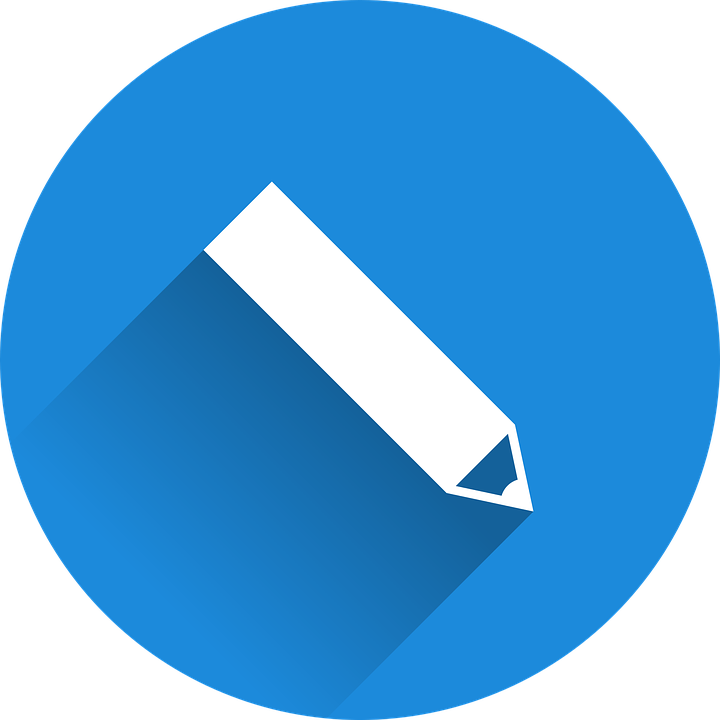 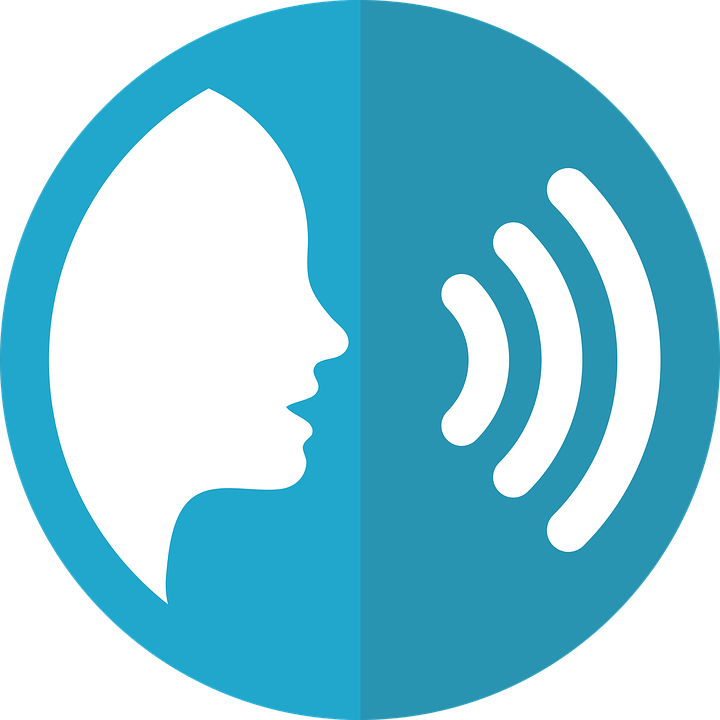 Lee, escucha y escribe.      .
escribir
hablar
Persona A
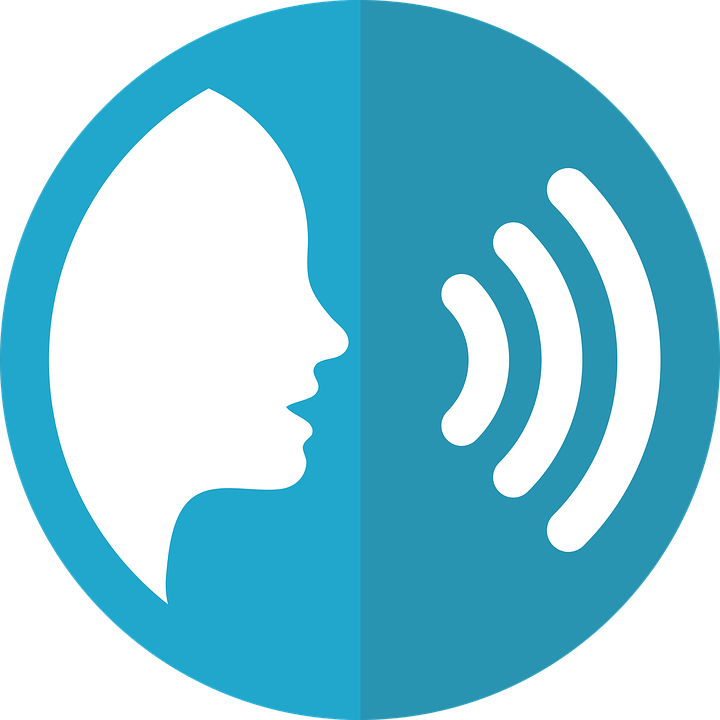 corrige = correct
2 Lee las frases a tu compañero/a.
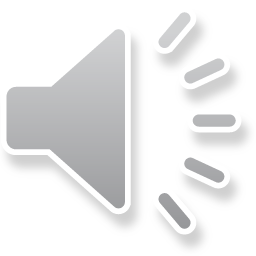 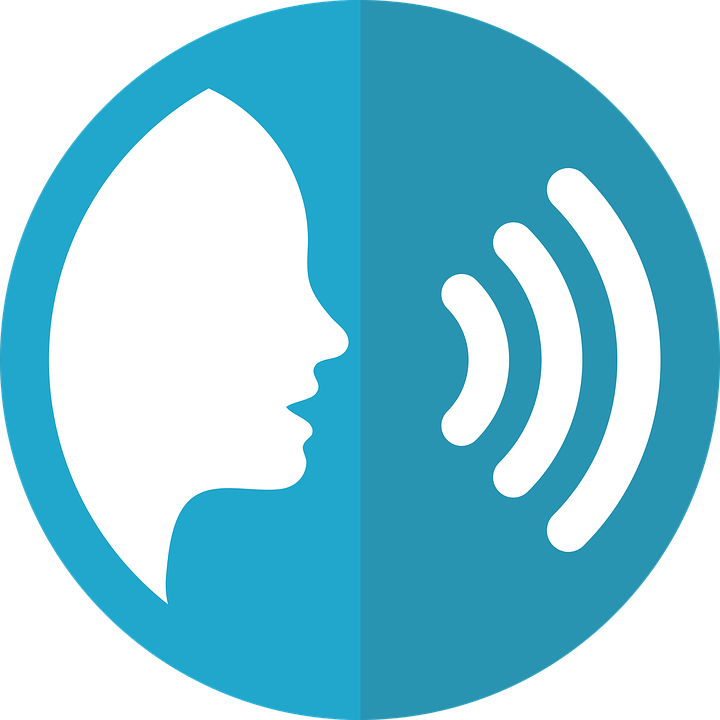 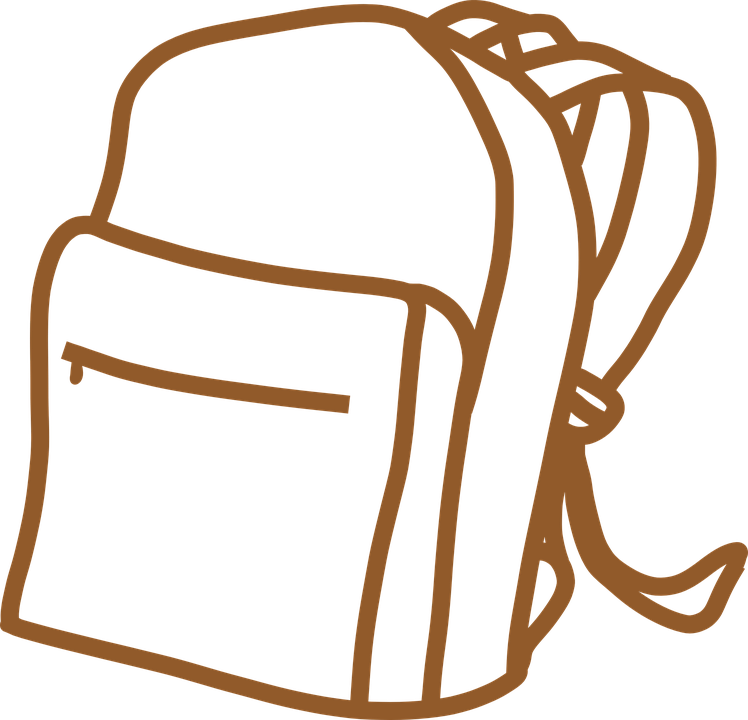 En mi mochila hay dos camisetas. Son amarillas. Hay cinco pelotas. Son grandes. También hay ocho cuadernos. Son divertidos. En mi mochila hay dos botellas. Son esenciales.
Persona B
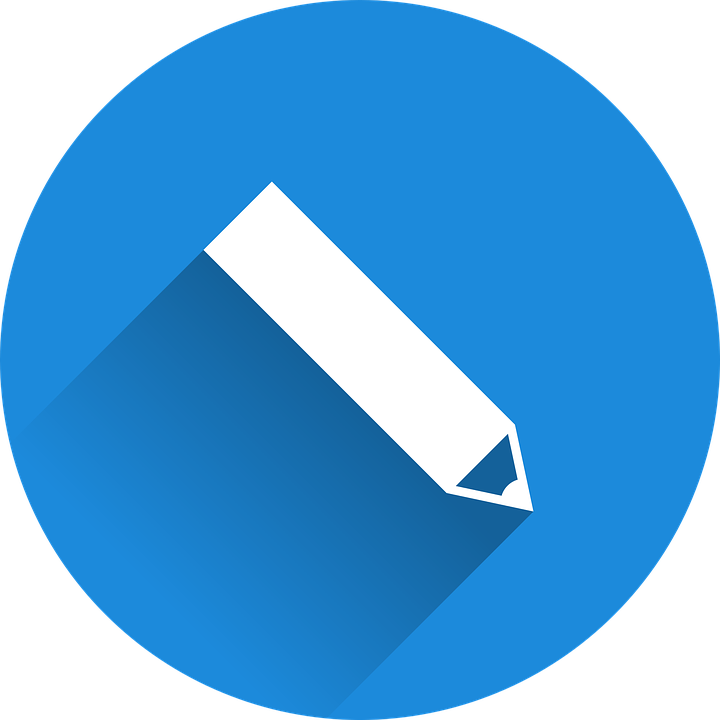 2 Corrige las diferencias:
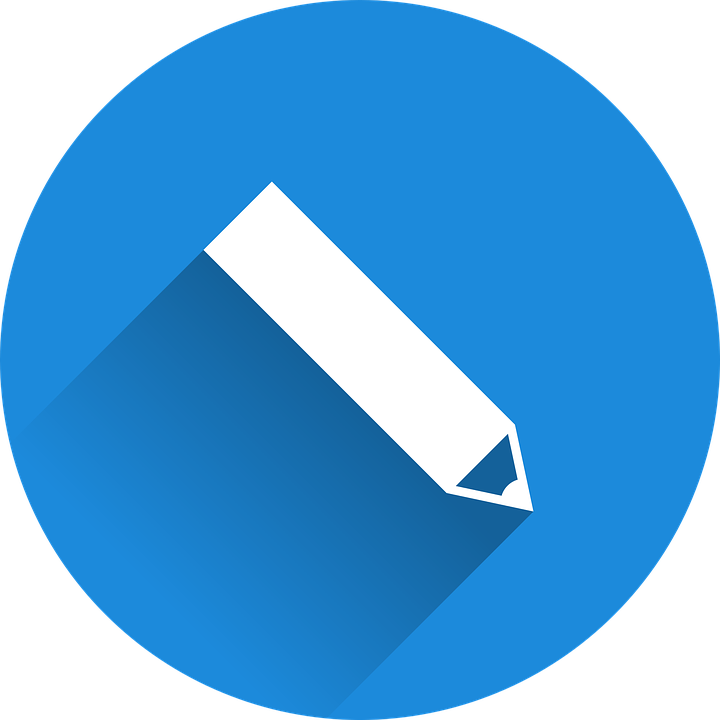 Persona A & B
En mi mochila hay dos botellas. Son azules. Hay cuatro pelotas. Son pequeñas. También hay cinco cuadernos. Son útiles. En mi mochila hay dos bolígrafos. Son esenciales.
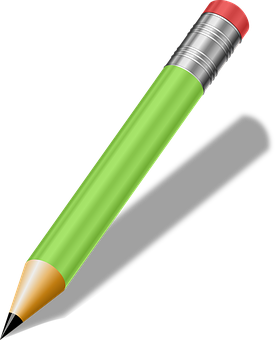 3. Dibuja la bolsa.
[Speaker Notes: Timing: 5 minutes

Aim:
ii) to develop fluency in decoding by reading aloudiii) to listen attentively, noting differences in the original text.
Procedure:1. Divide the class in A & B before modelling the task. 
2. Click through animations to model the task (Pupil B starts reading and pupil A starts writing) 
3. Pupil B reads his/her text. 2 to their partner A  2. Pupil A follows along with the original and makes a note of any substituted words s/he hears (on his/her copy of the sheet – text 1)
3. Swap roles – Click to show “turno 2” and model further if necessary (A reads text to B, B makes annotation in their text)
4. Pupils draw what’s in the school bag based on the text 1. 


corrige [2351]]
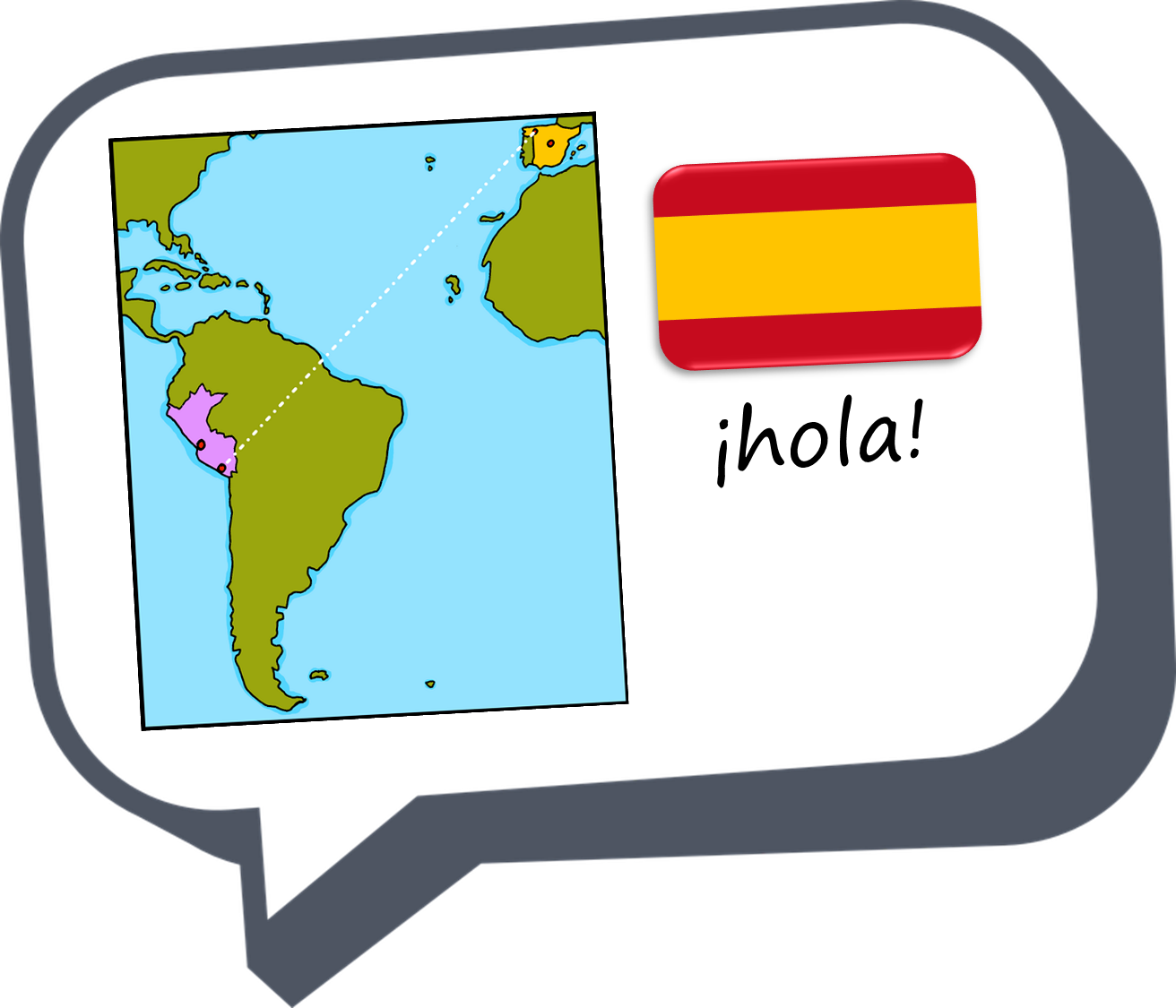 ¡adiós!
verde
Persona A
Persona B
1 Corrige las diferencias:
1 Lee las frases a tu compañero/a.
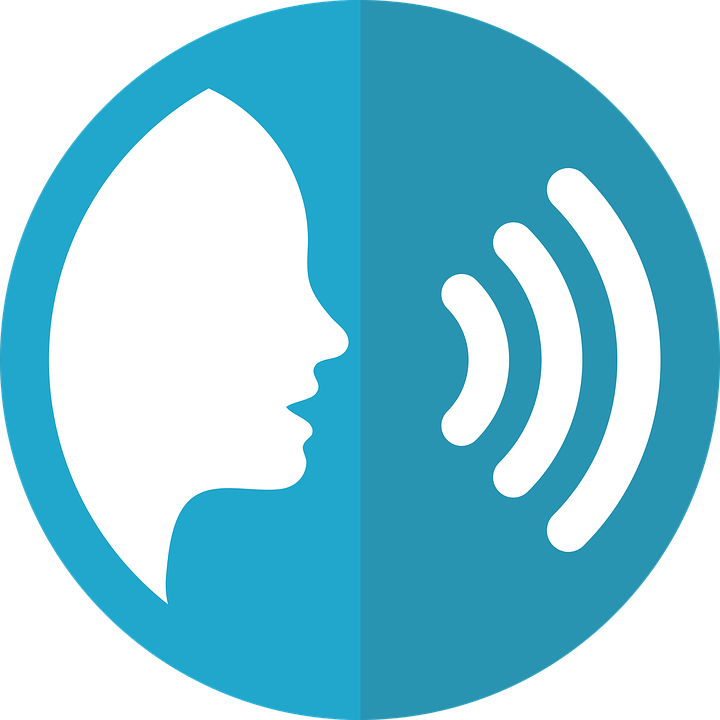 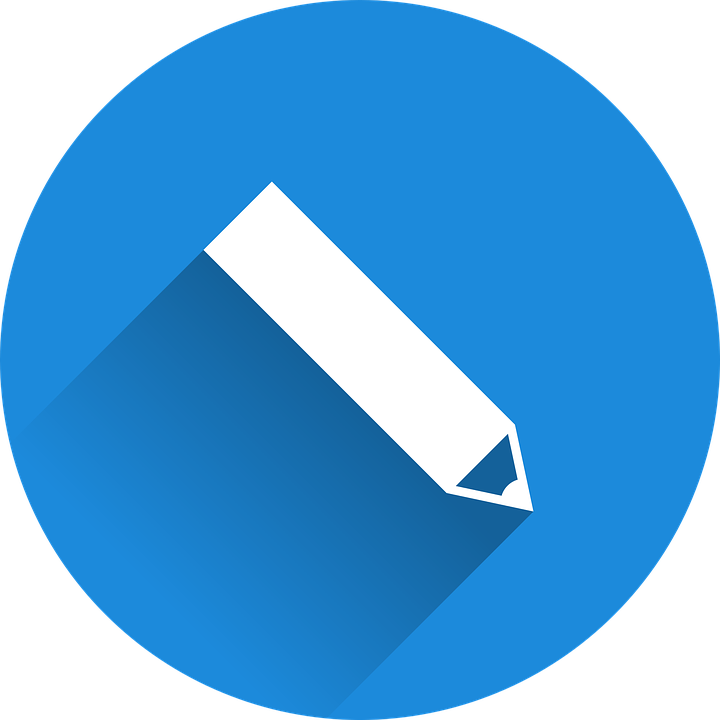 |
|
|
|
|
|
|
|
|
|
|
|
|
|
to print
En mi mochila hay cuatro pelotas. Son amarillas. Hay seis cuadernos. Son pequeños. También hay tres diccionarios. Son grandes. En mi mochila hay dos bolígrafos. Son azules.
En mi mochila hay dos pelotas. Son lentas. Hay seis camisetas. Son azules. También hay tres bolígrafos. Son útiles. En mi mochila hay dos botellas. Son esenciales.
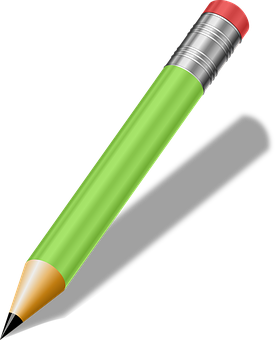 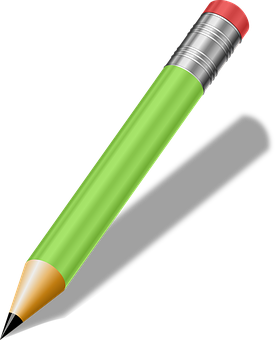 2 Lee las frases a tu compañero/a.
2 Corrige las diferencias:
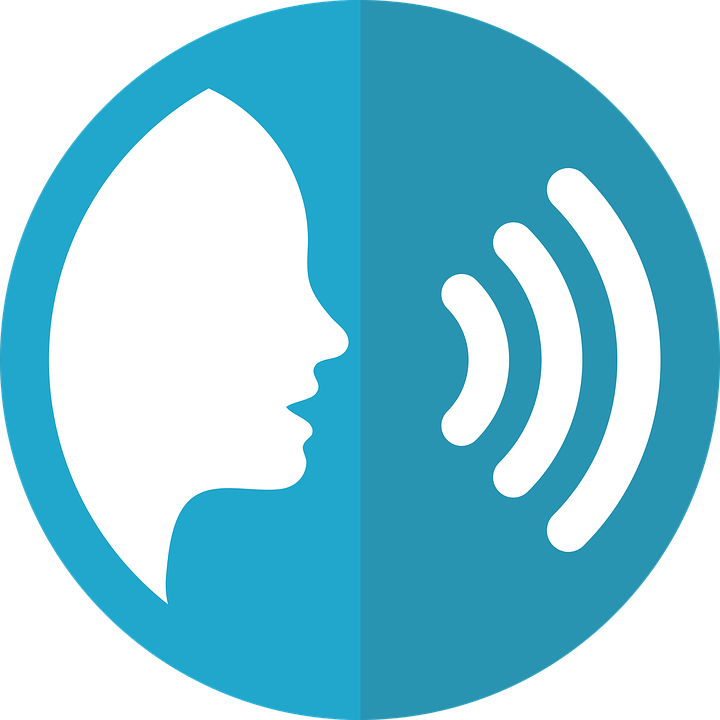 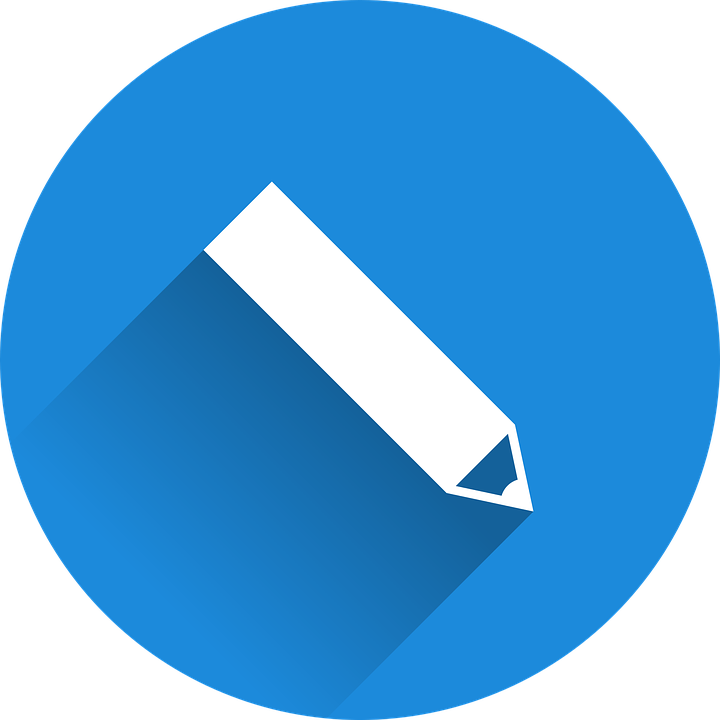 En mi mochila hay dos camisetas. Son amarillas. Hay cinco pelotas. Son grandes. También hay ocho cuadernos. Son divertidos. En mi mochila hay dos botellas. Son esenciales.
En mi mochila hay dos botellas. Son azules. Hay cuatro pelotas. Son pequeñas. También hay cinco cuadernos. Son útiles. En mi mochila hay dos bolígrafos. Son esenciales.